高效運用社交媒體
The Effectiveness of Social Media
Celine Leung
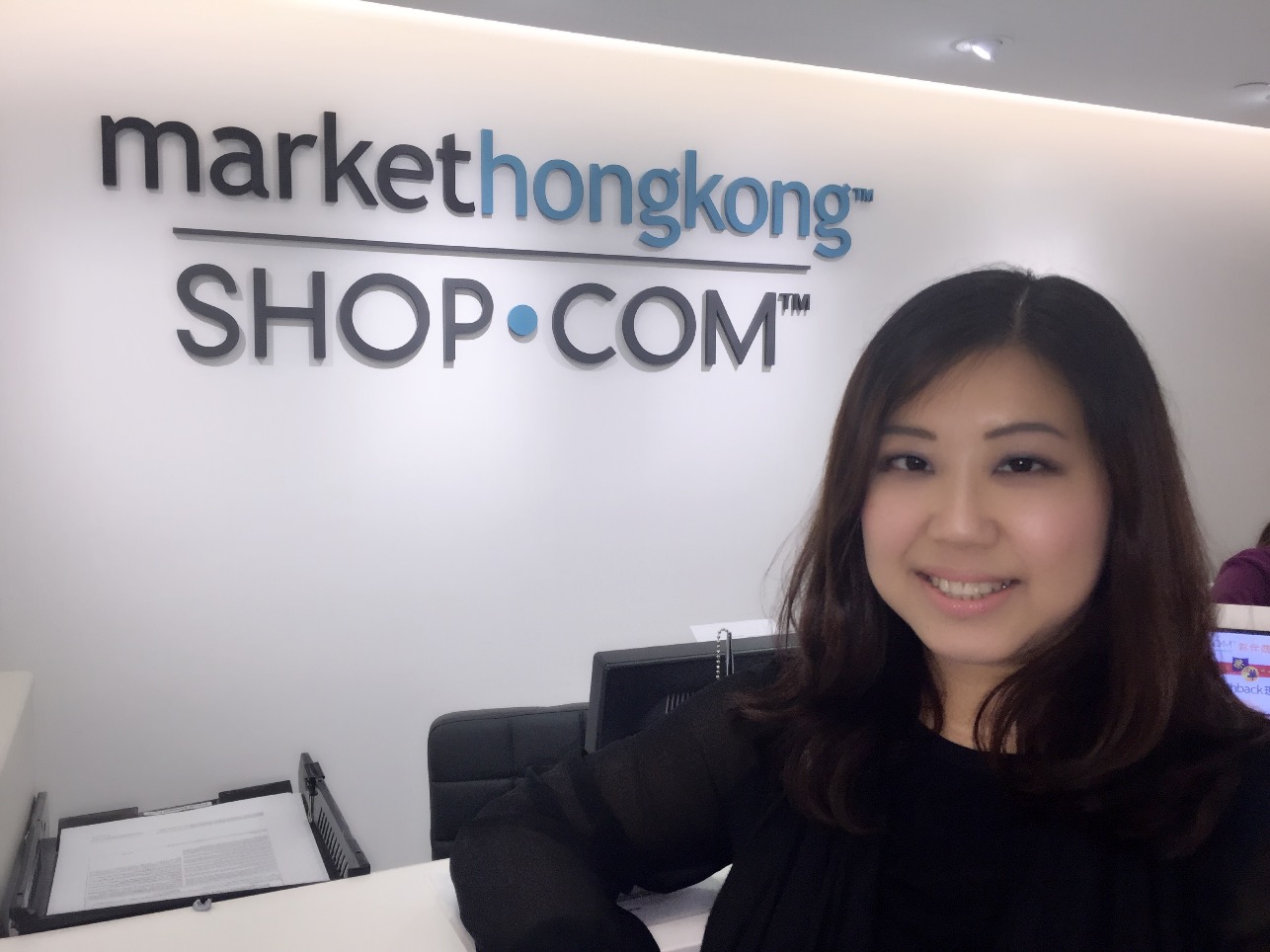 業務拓展及傳訊部經理Sales & Communications Manager
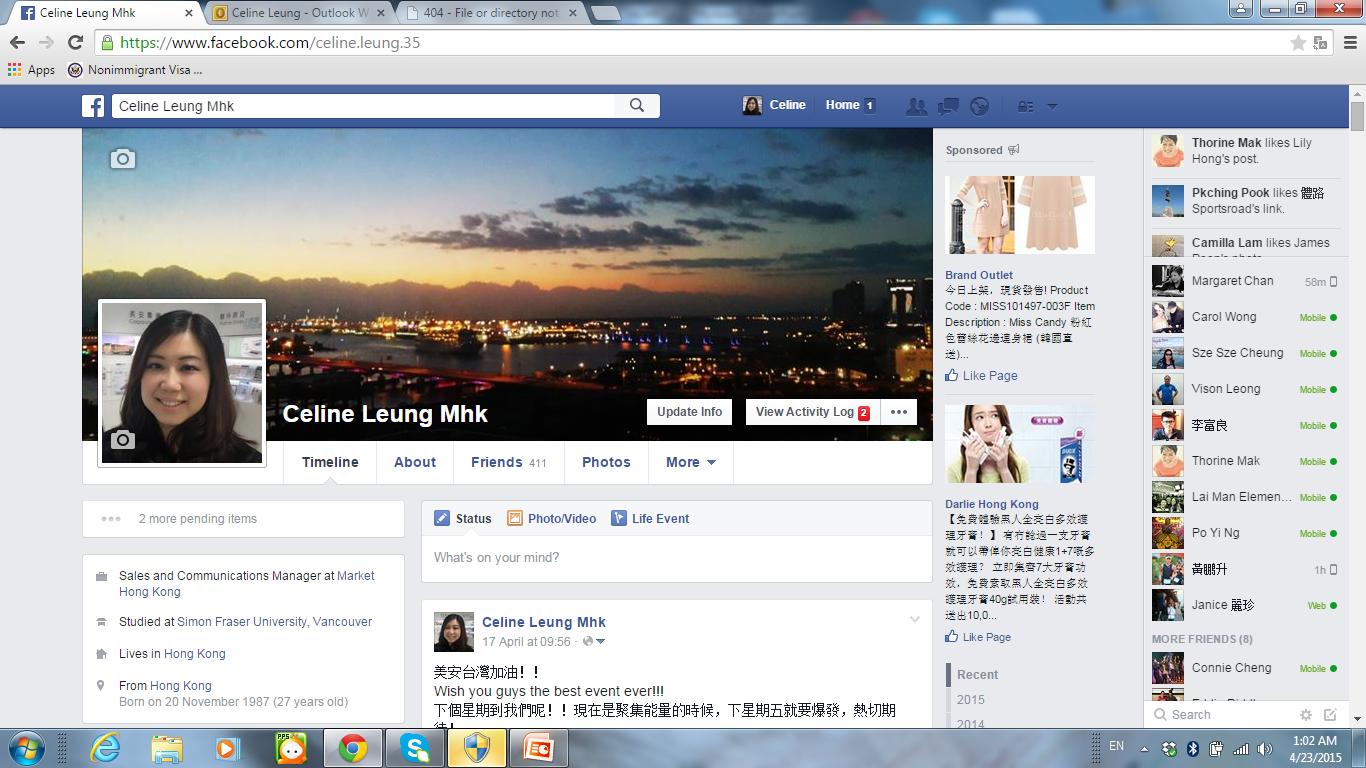 [Speaker Notes: 大家好，我今日同大家分享0既主題係高效運用社交媒體，兩日0既大會裏面，有幾多人偷偷地用電話上facebook呢？
來到我呢個環節，大家唔洗偷偷地玩，我建議大家一齊拎出來，一齊玩
如果大家想多啲認識我，不妨喺Facebook加我做朋友，請喺Facebook搜尋我，Celine Leung Mhk

要講高效運用社交媒體，我首先要同大家講解幾個簡單概念]
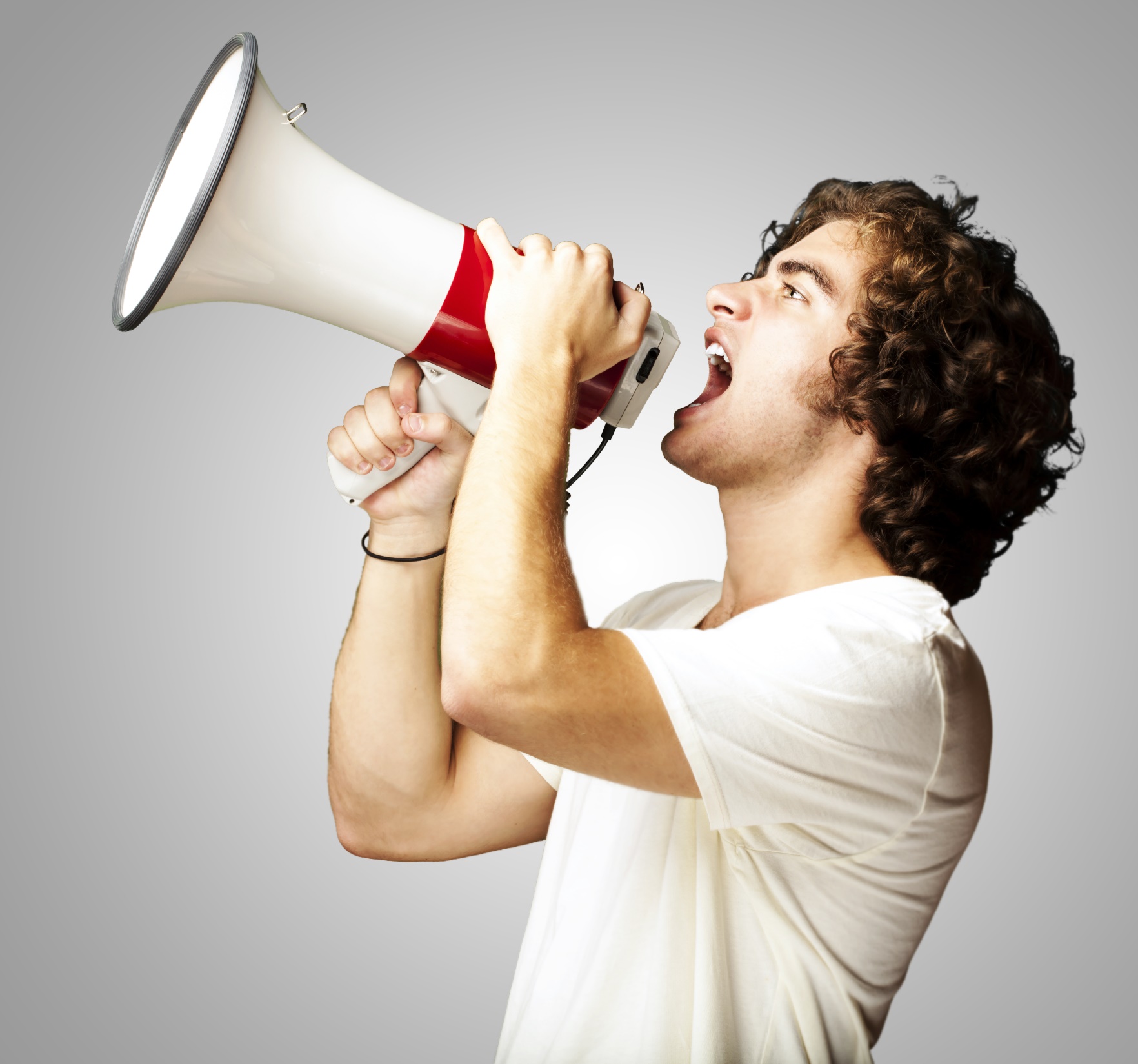 任何一種生意要成功，必定要讓人知道這生意的存在，因此推廣非常重要。

For any business to succeed, it has to let people know its existence, so marketing is very important.
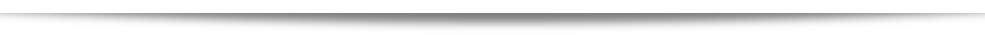 [Speaker Notes: 在座每一位超連鎖店主都係企業家，生意老闆，而任何一種生意要成功，一定要俾人知道你0既生意0既存在，所以行銷推廣非常重要。
大家如果有聽過UBP的話，就會聽過美安集團係產品分銷公司，互聯網行銷，專門從事一對一行銷，同埋社交購物。]
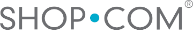 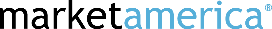 甚麼是大眾行銷？甚麼是一對一行銷？
What is mass marketing? What is one-to-one marketing?
[Speaker Notes: 咩係一對一行銷呢？其實就係大眾行銷0既相反。社交購物]
甚麼是社交媒體？與傳統媒體有何分別？
What is social media? How is it different from traditional media?
[Speaker Notes: 傳統媒體，電視，雜誌，電台，單向
社交媒體，Facebook, Instagram, WeChat, Whatsapp, Twitter, Linked In, 互動
普及性不比電視台低，有幾多人每日一起身就睇Facebook]
社交媒體的威力
The power of social media
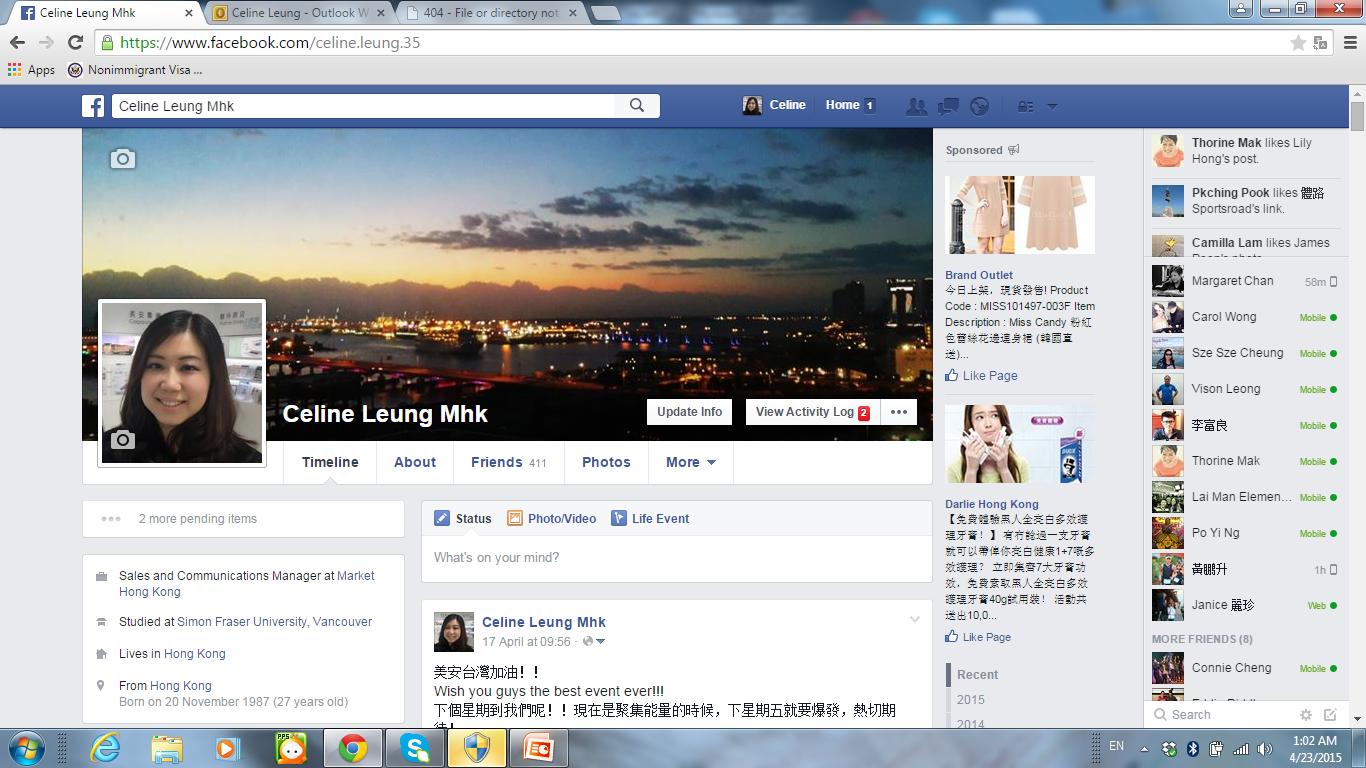 [Speaker Notes: 為左證明社交媒體0既威力，我想做一個小寶驗]
社交媒體的威力
The power of social media
[Speaker Notes: 接觸陌生巿場，交朋友變得容易
收集意見，互動
聚集人群，非常重要]
如果社交媒體是燃料，內容就是火
CONTENT IS FIRE AND SOCIAL MEDIA IS GASOLINE
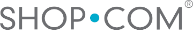 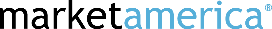 [Speaker Notes: 要高效運用，就是知道放啲咩內容]
吸引人的內容 Attractive
圖文並茂 Graphics
積極正面 Positive
有助解難 Problem solving
引導行為 What’s next?
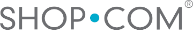 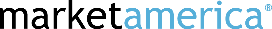 [Speaker Notes: 要高效運用，就是知道放啲咩內容]
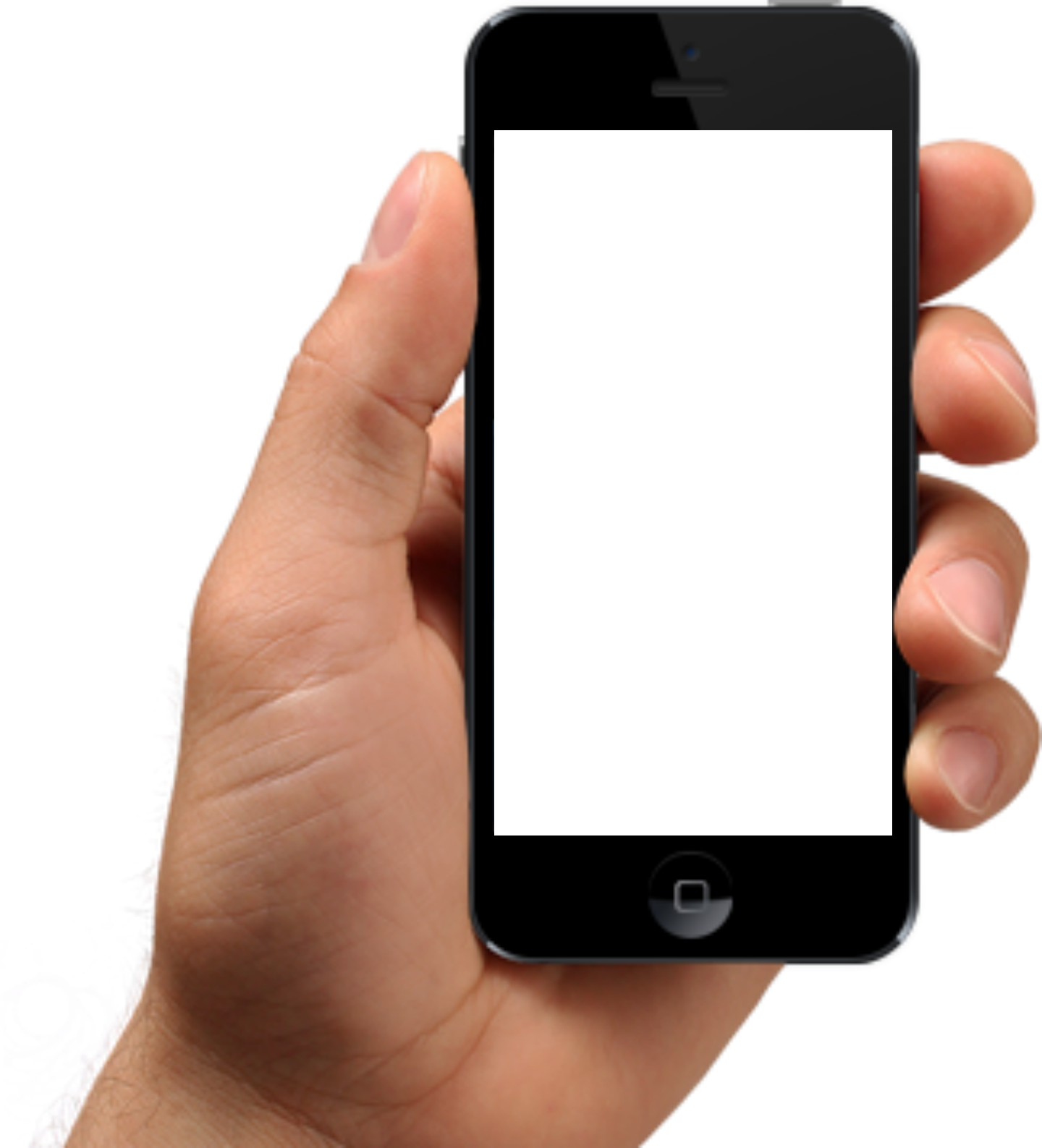 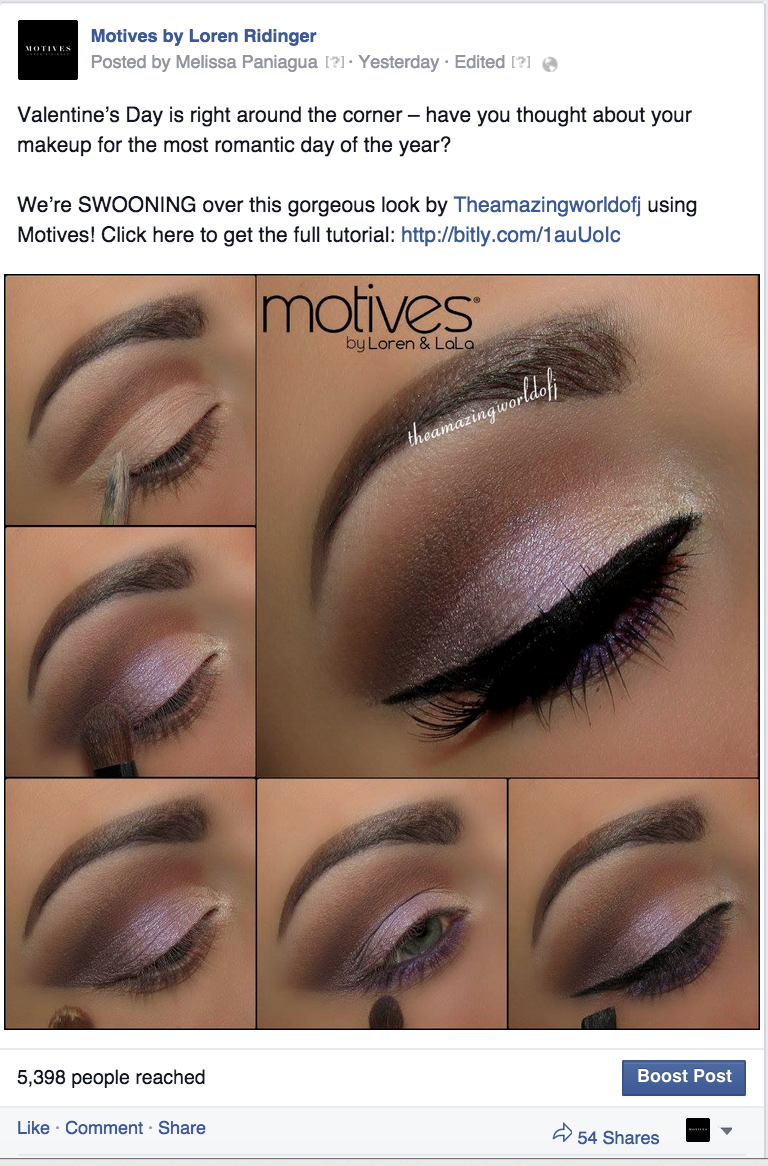 高效運用社交媒體
The Effectiveness of Social Media
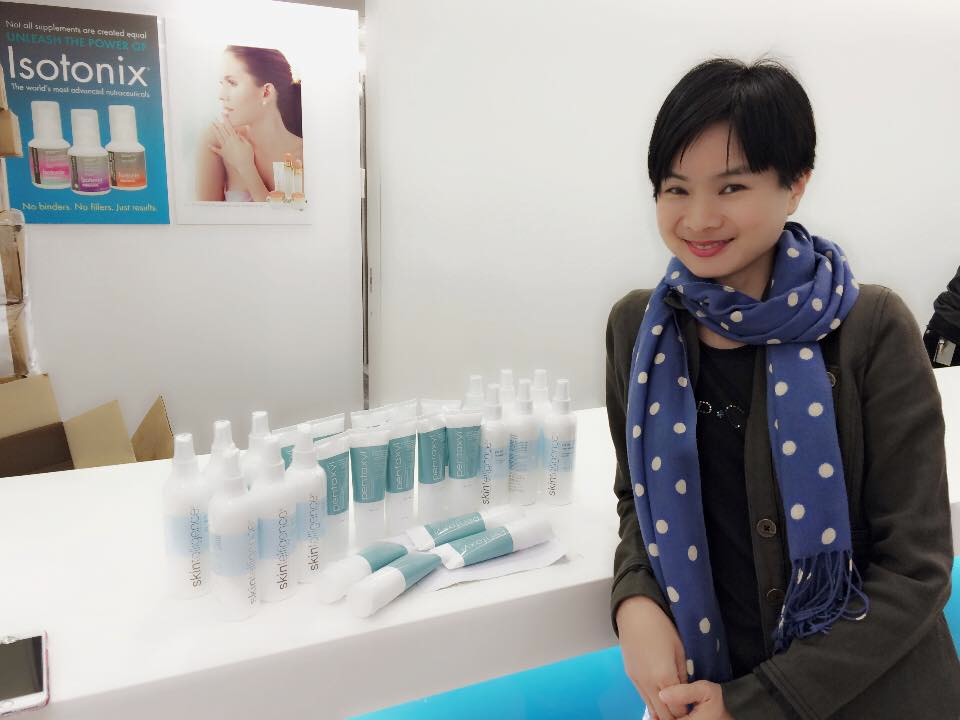 Tammy Lui
資深主管經理級Senior Master Coordinator
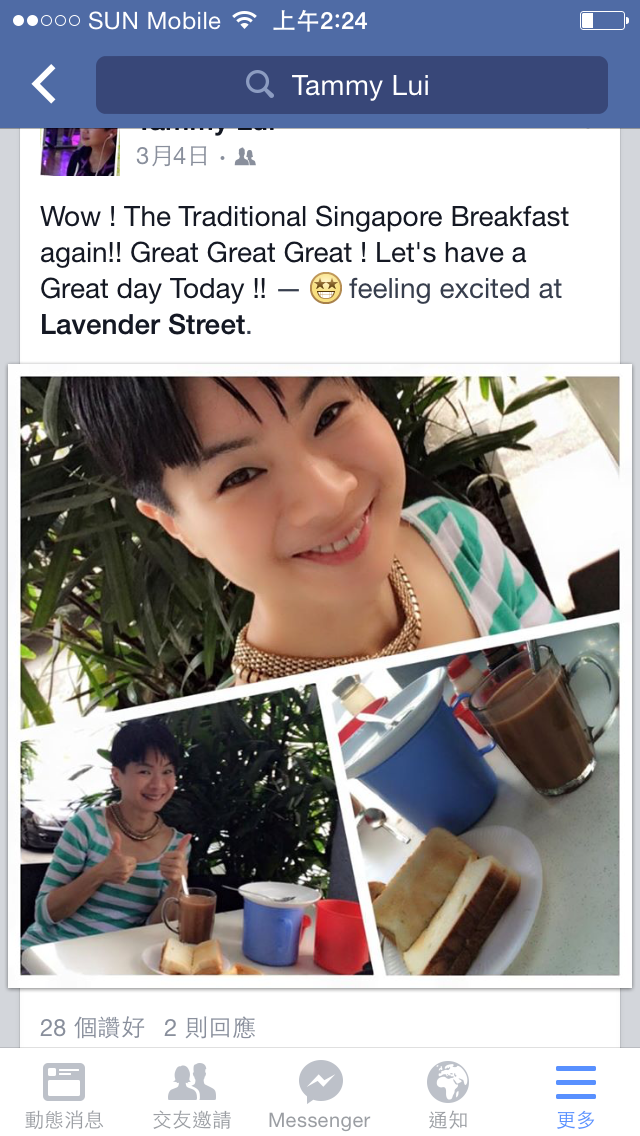 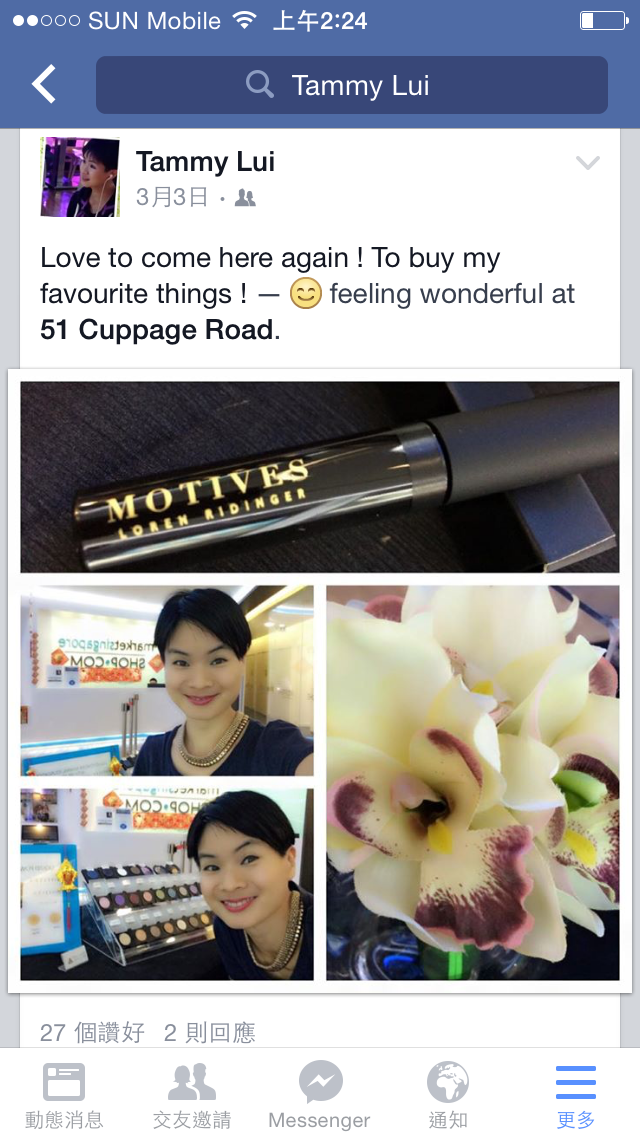 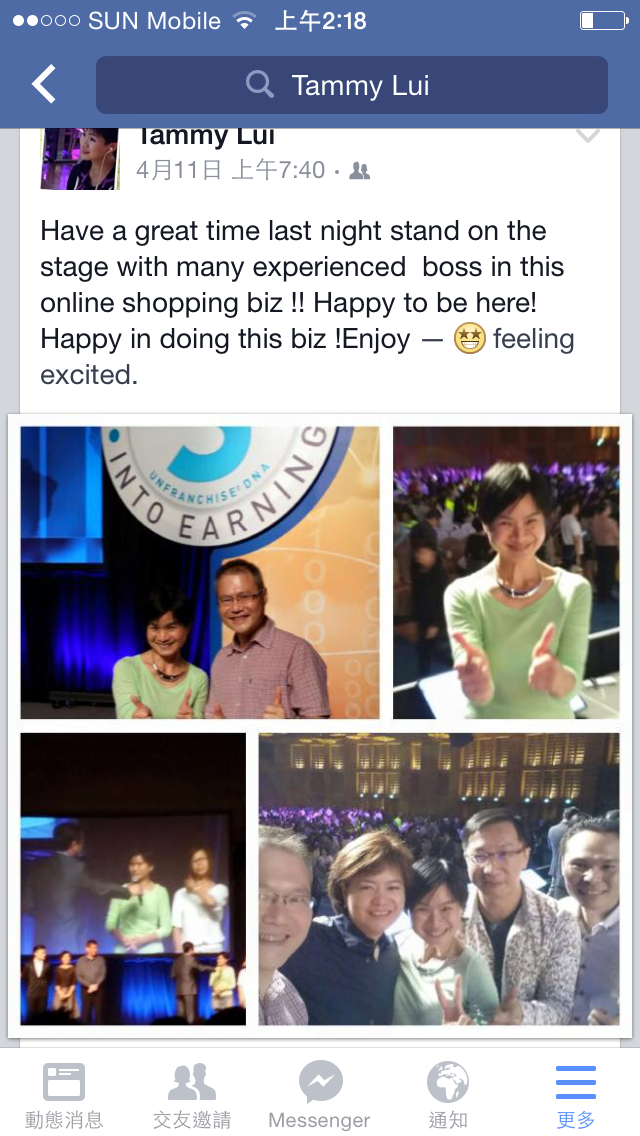 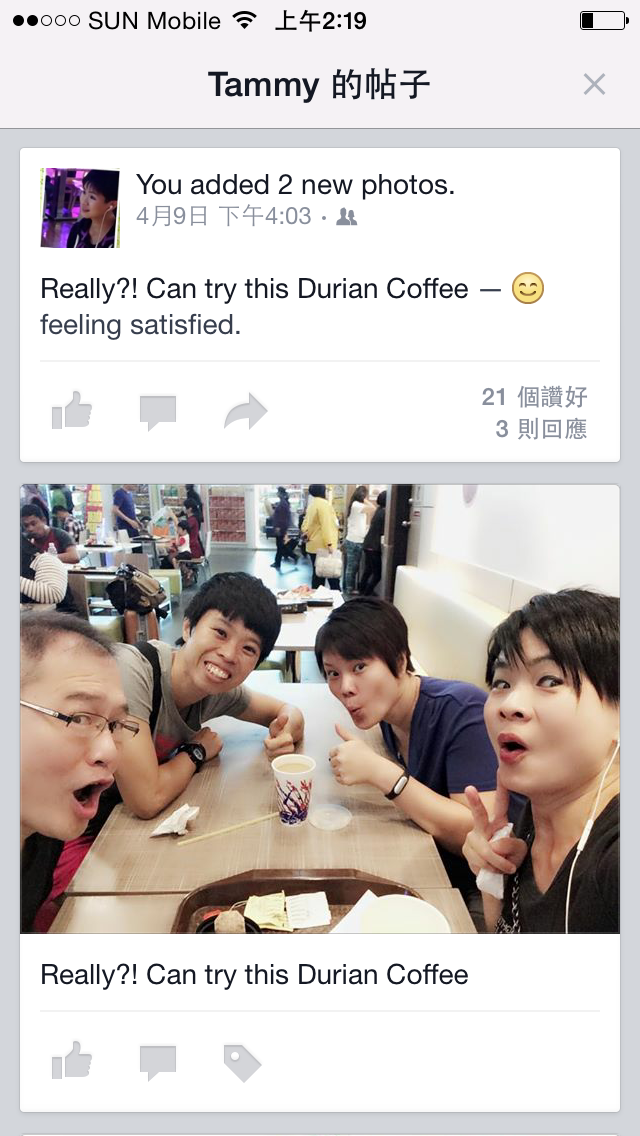 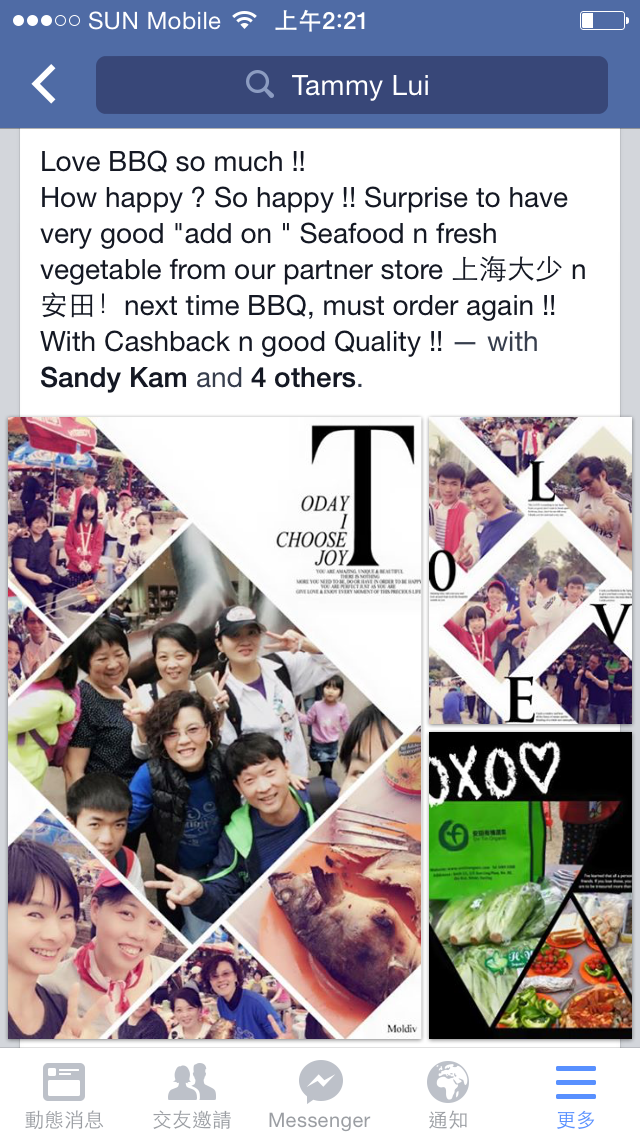 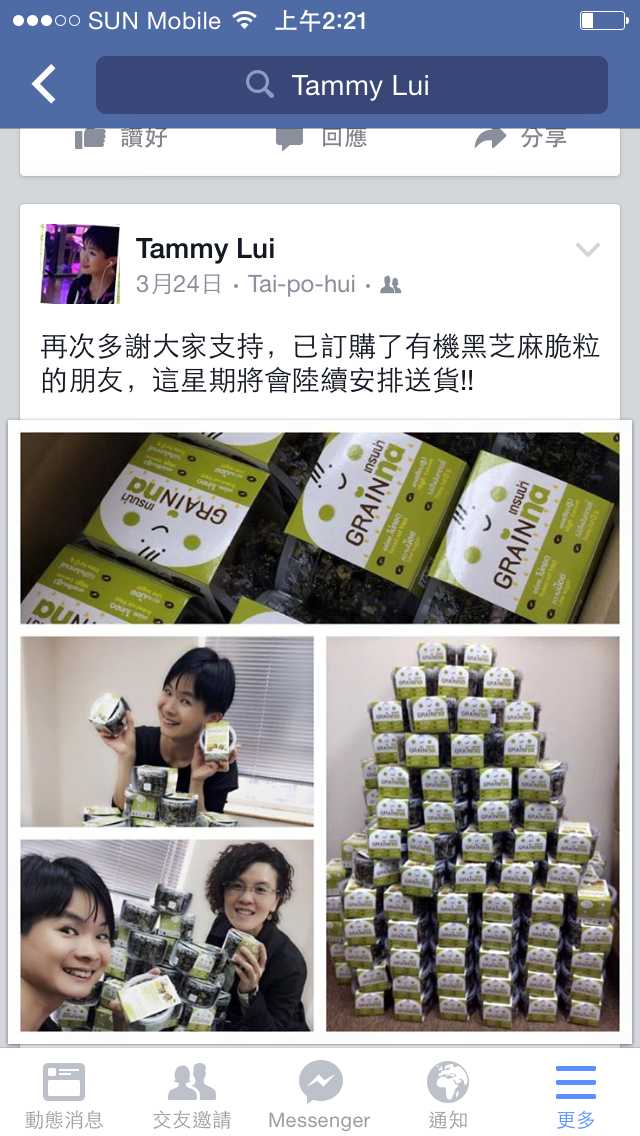 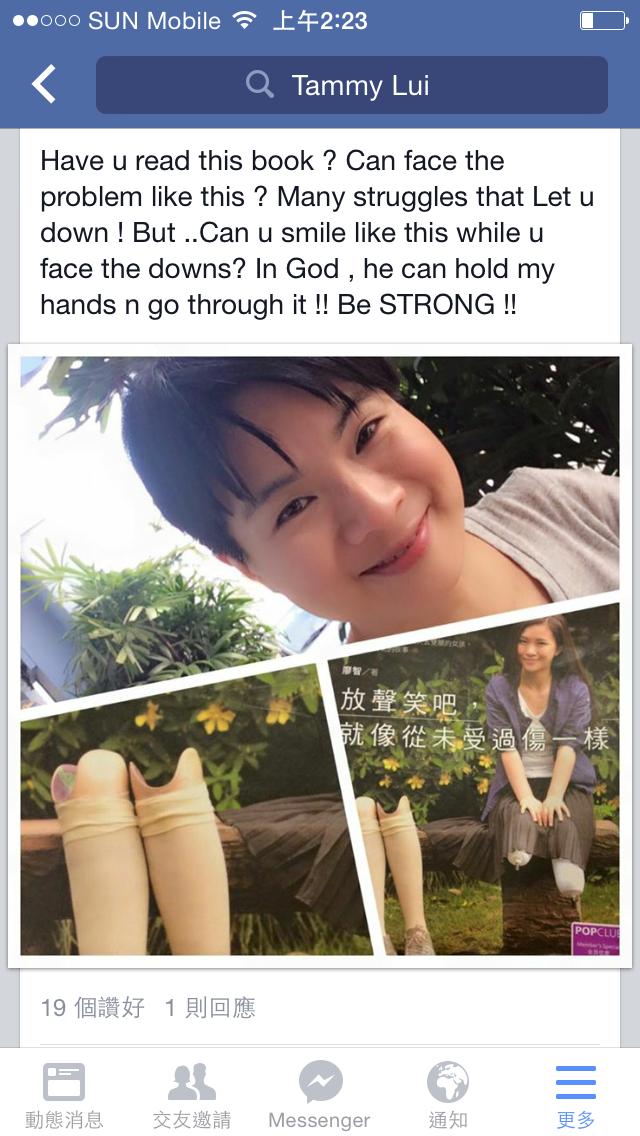 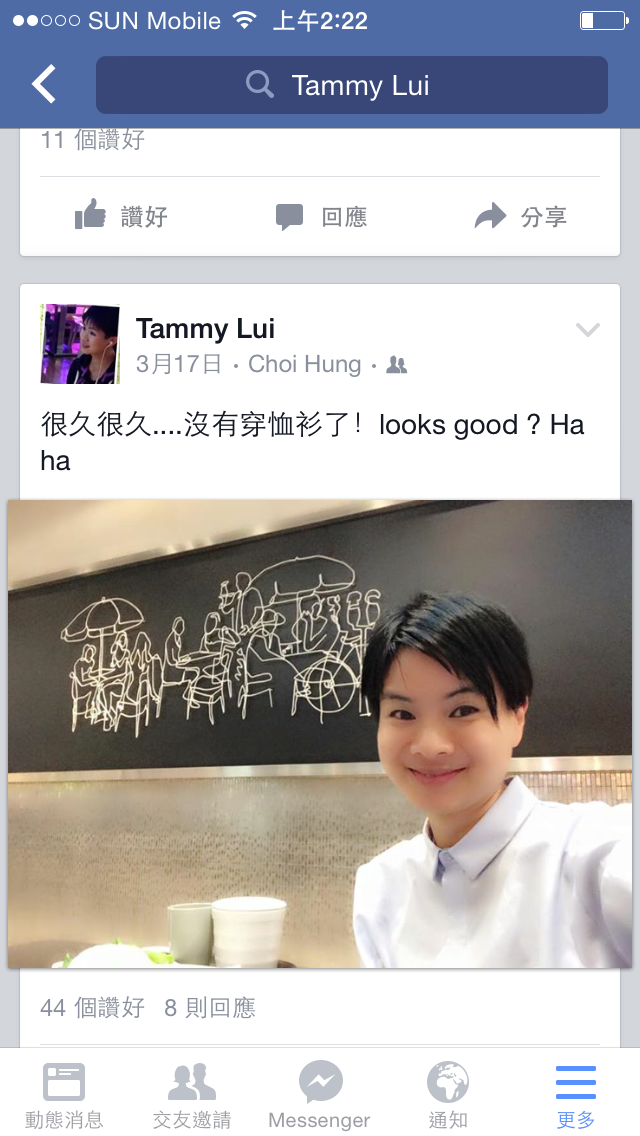 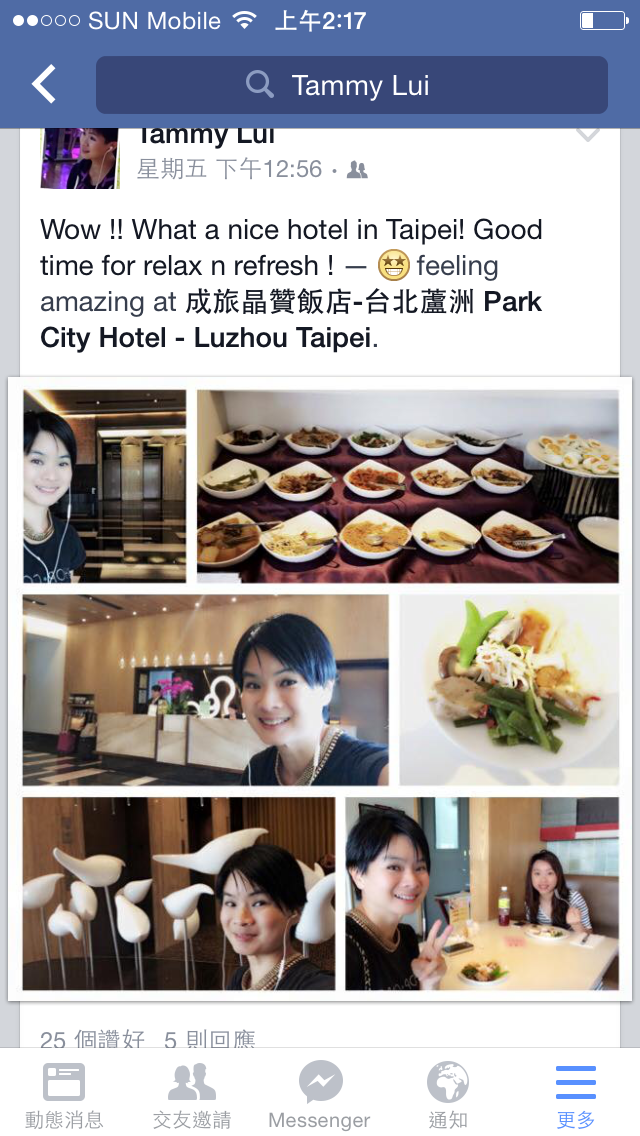 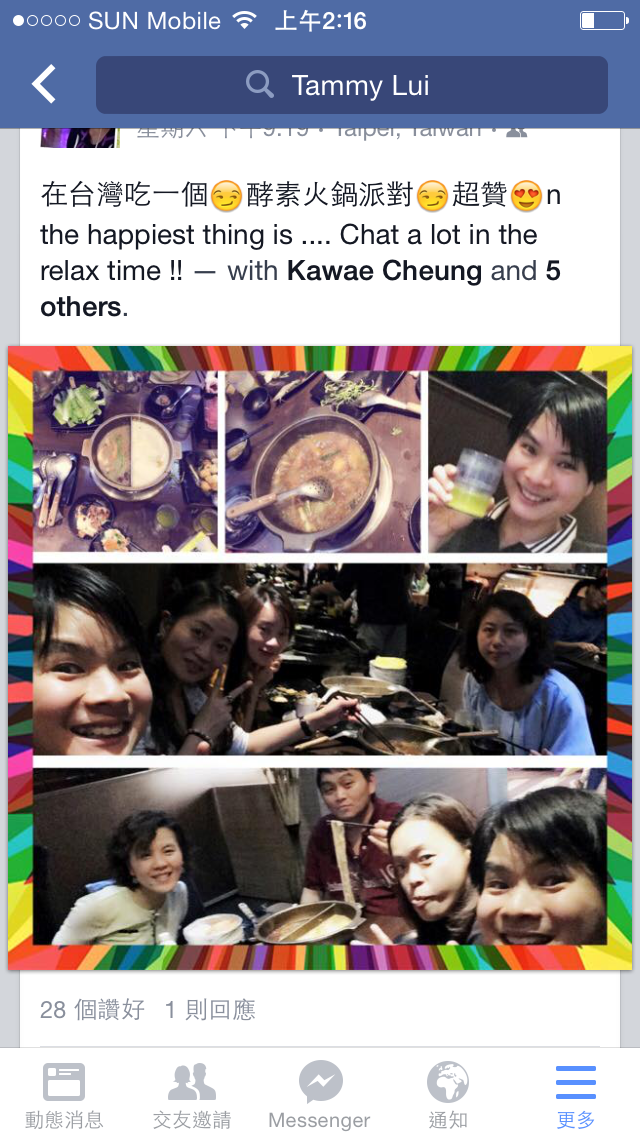 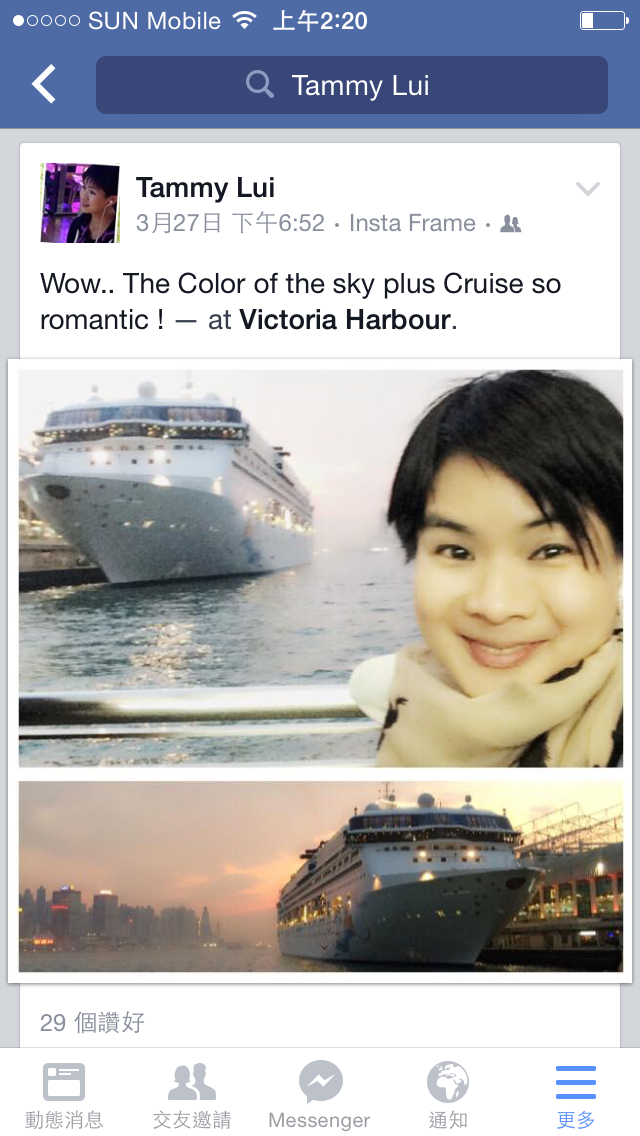 高效運用社交媒體
The Effectiveness of Social Media
Kero Chan
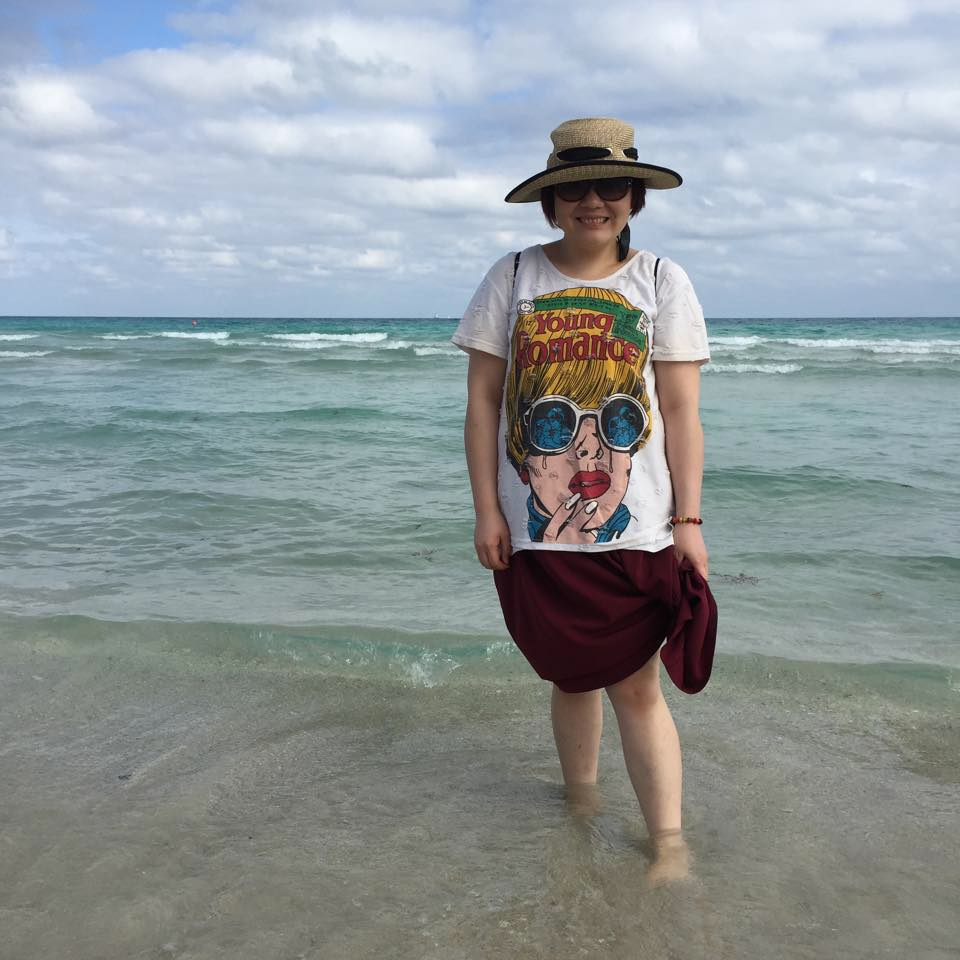 資深主管經理級Senior Master Coordinator
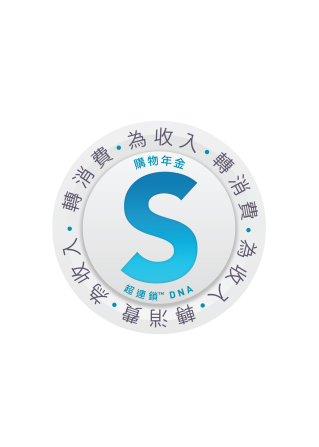 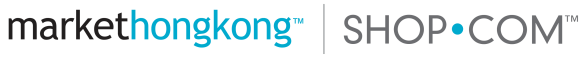 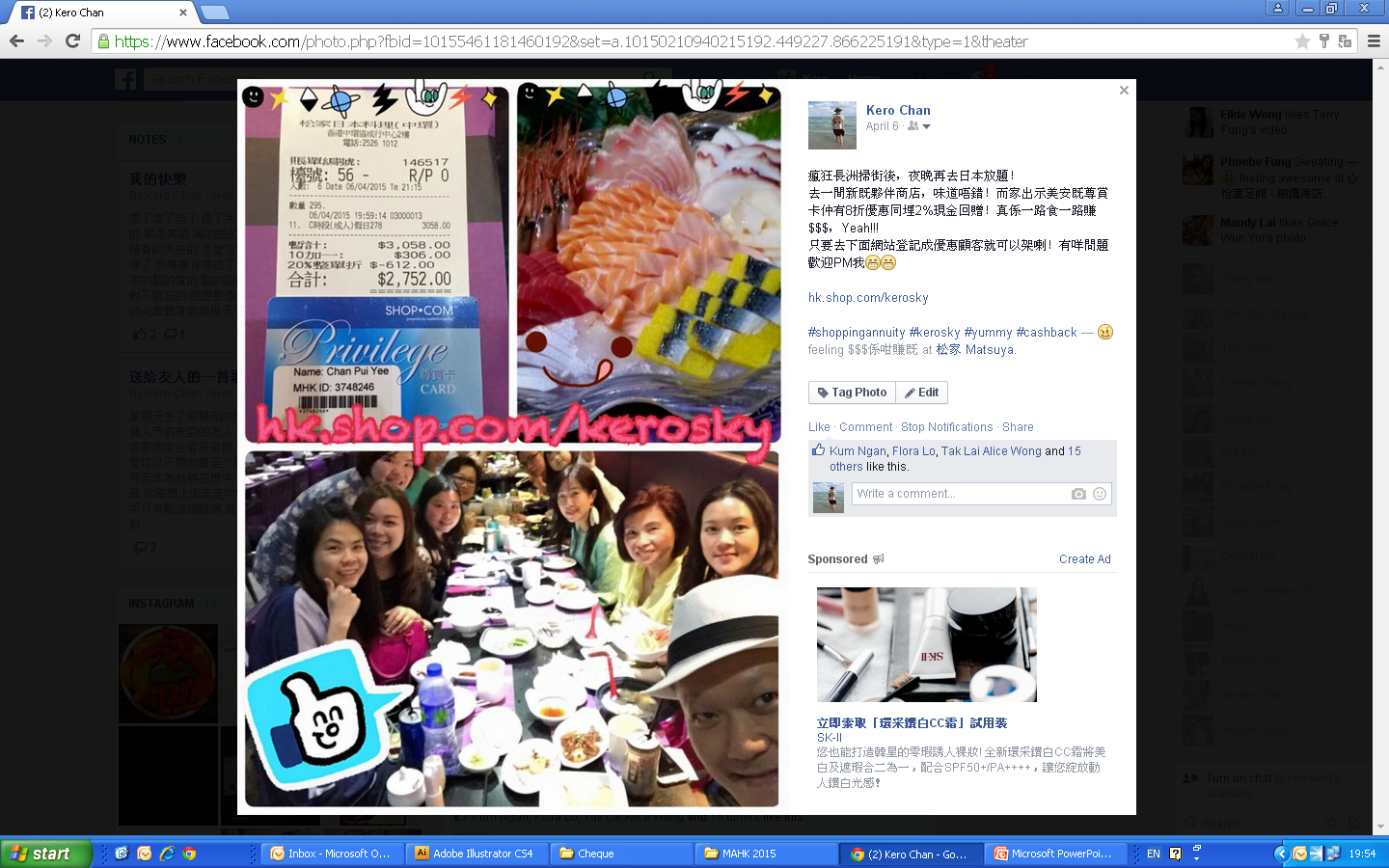 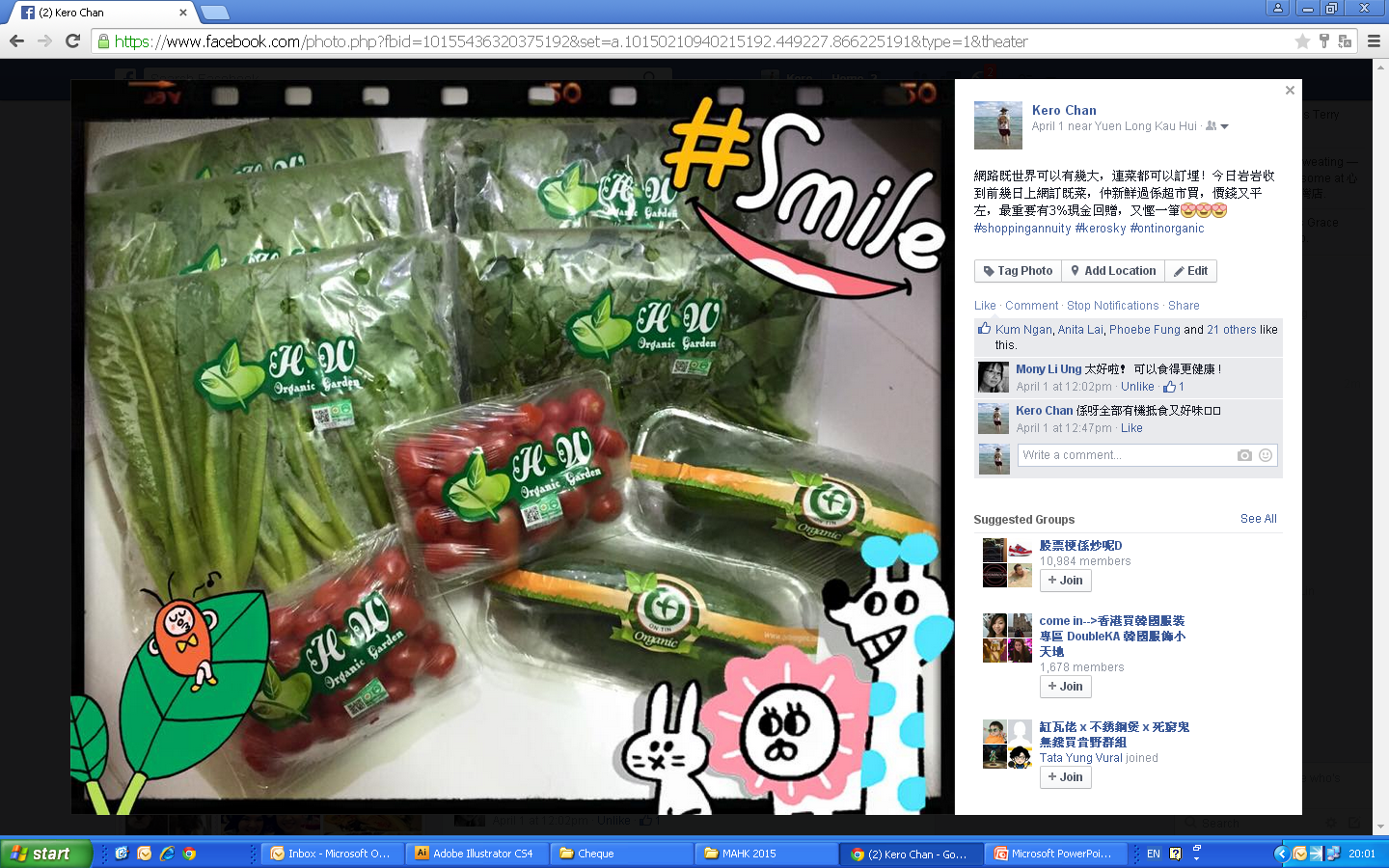 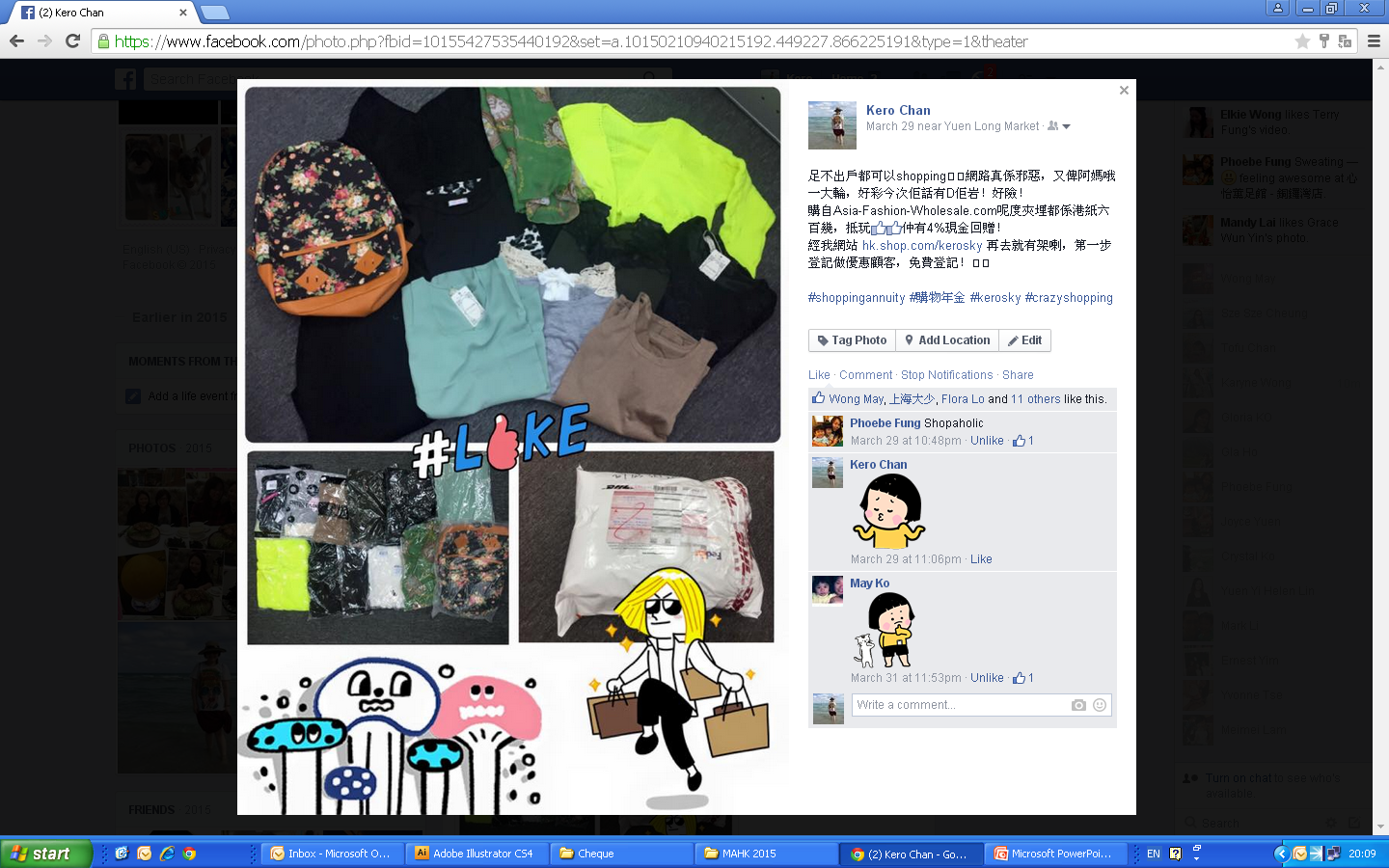 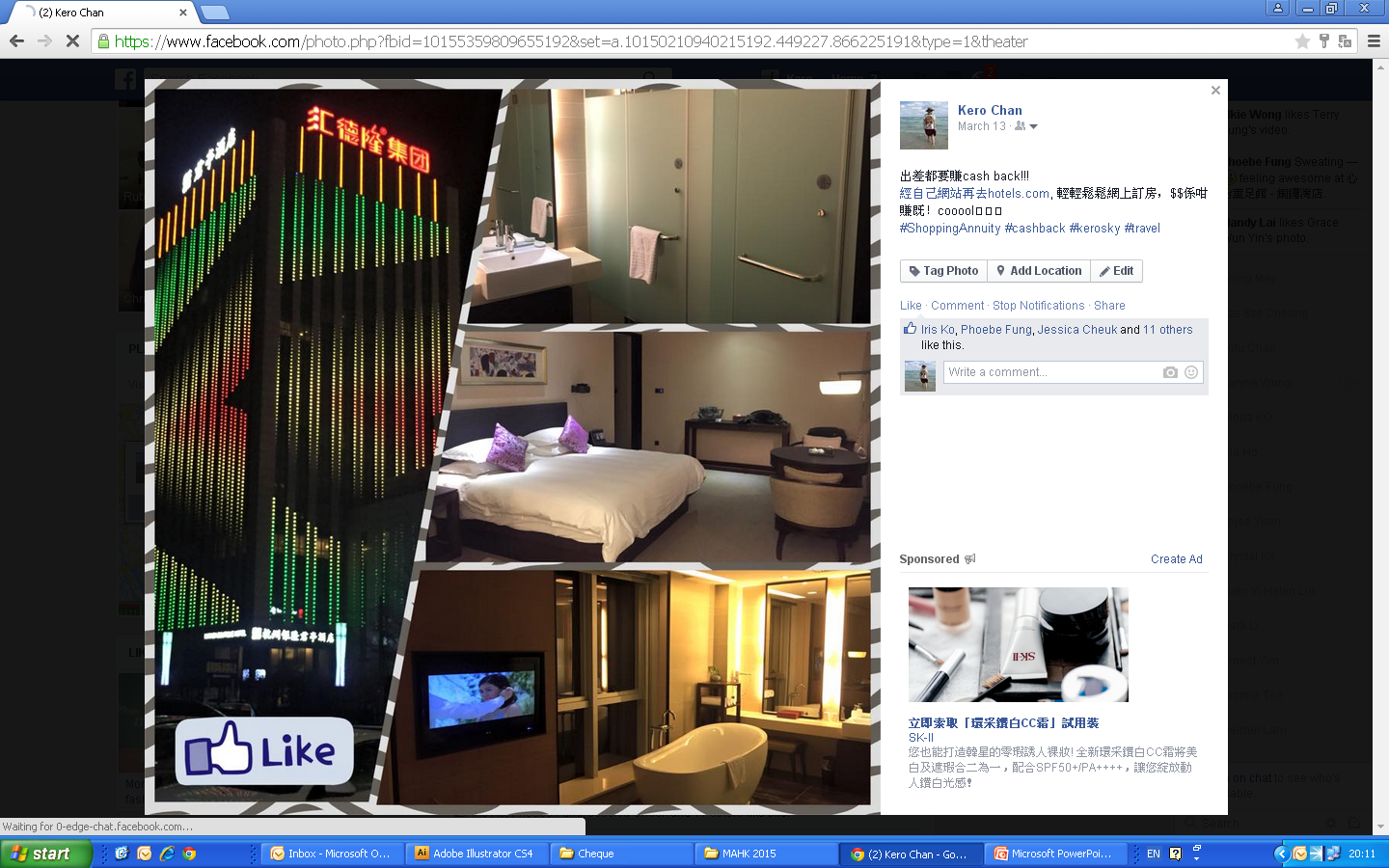 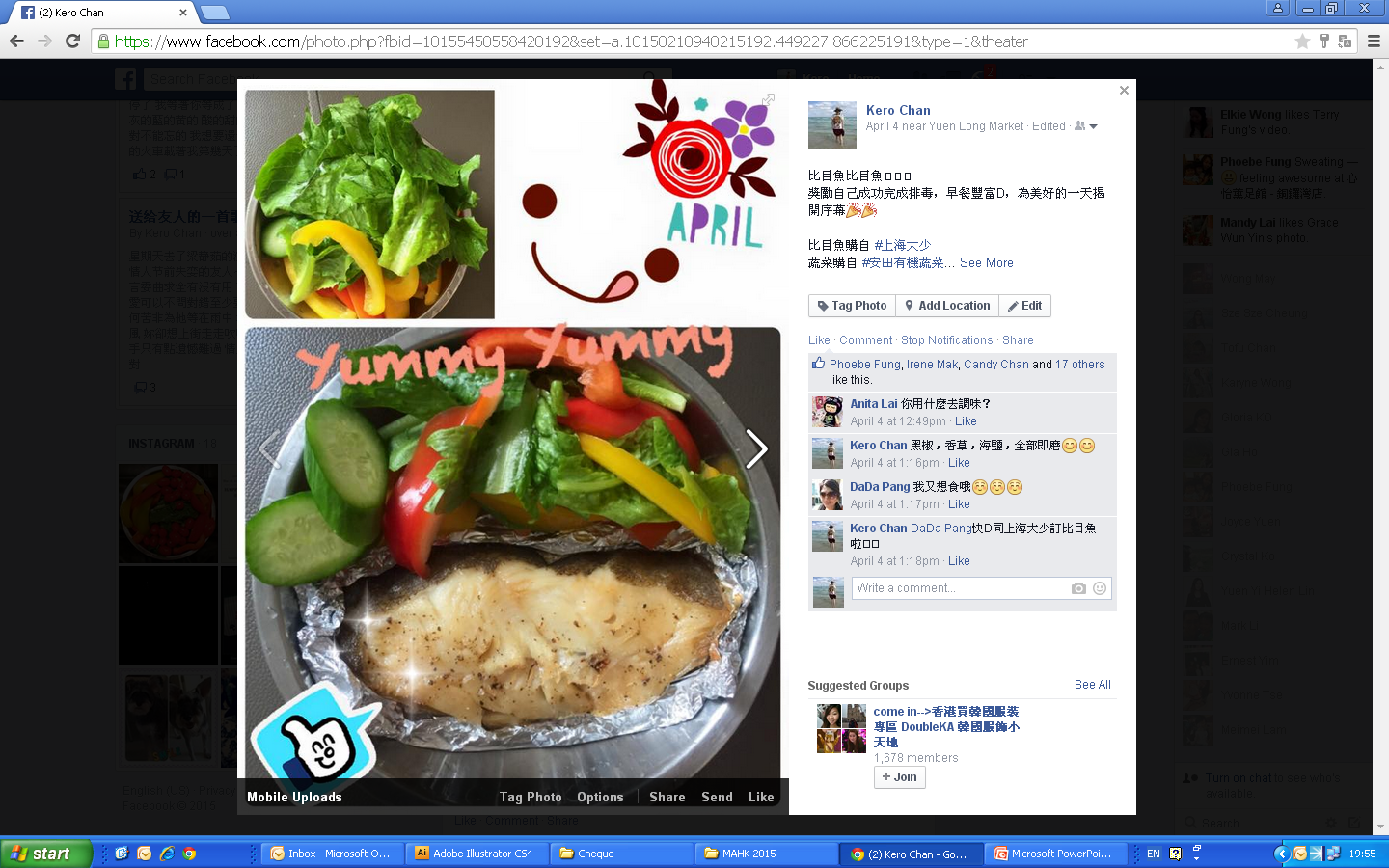 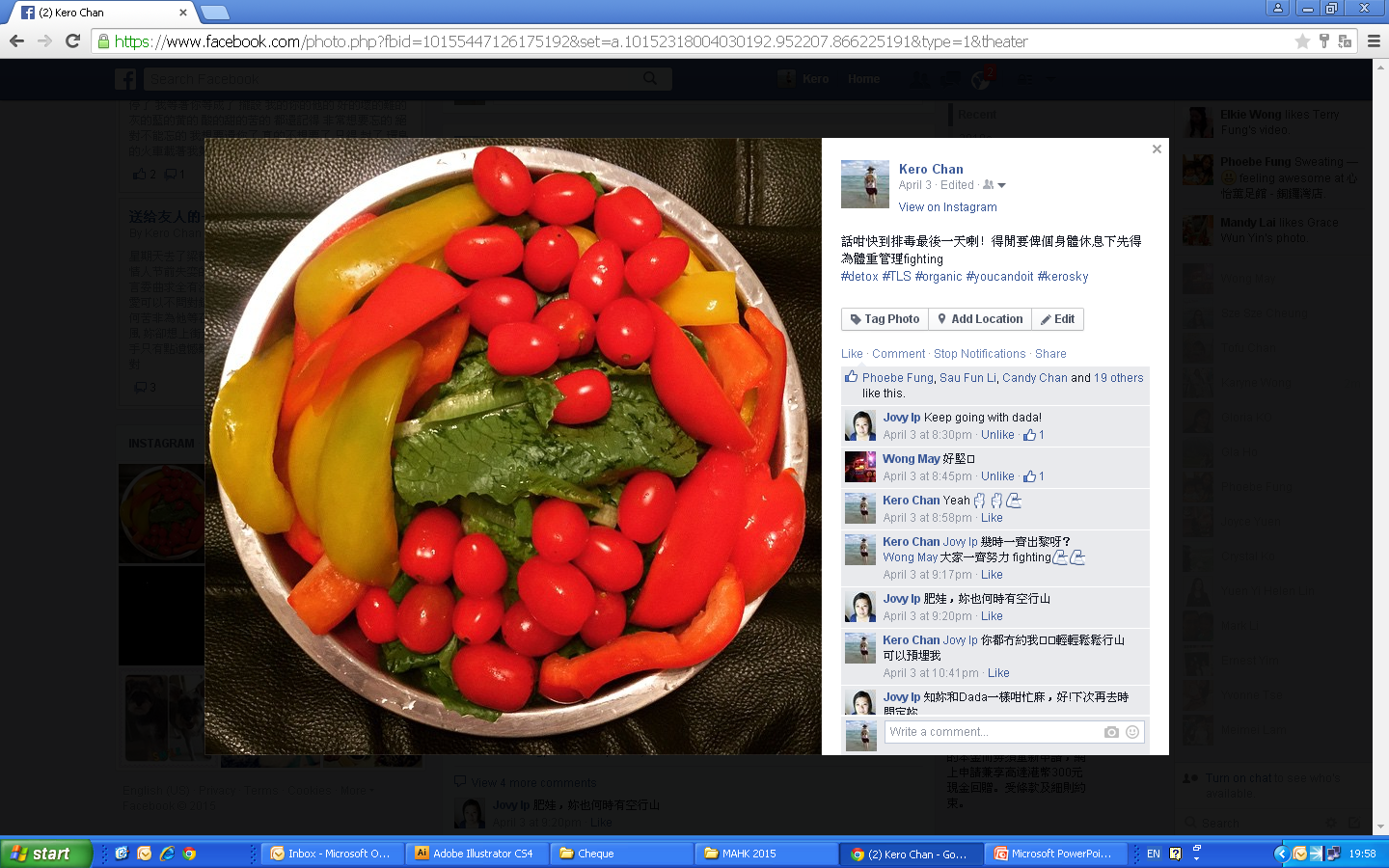 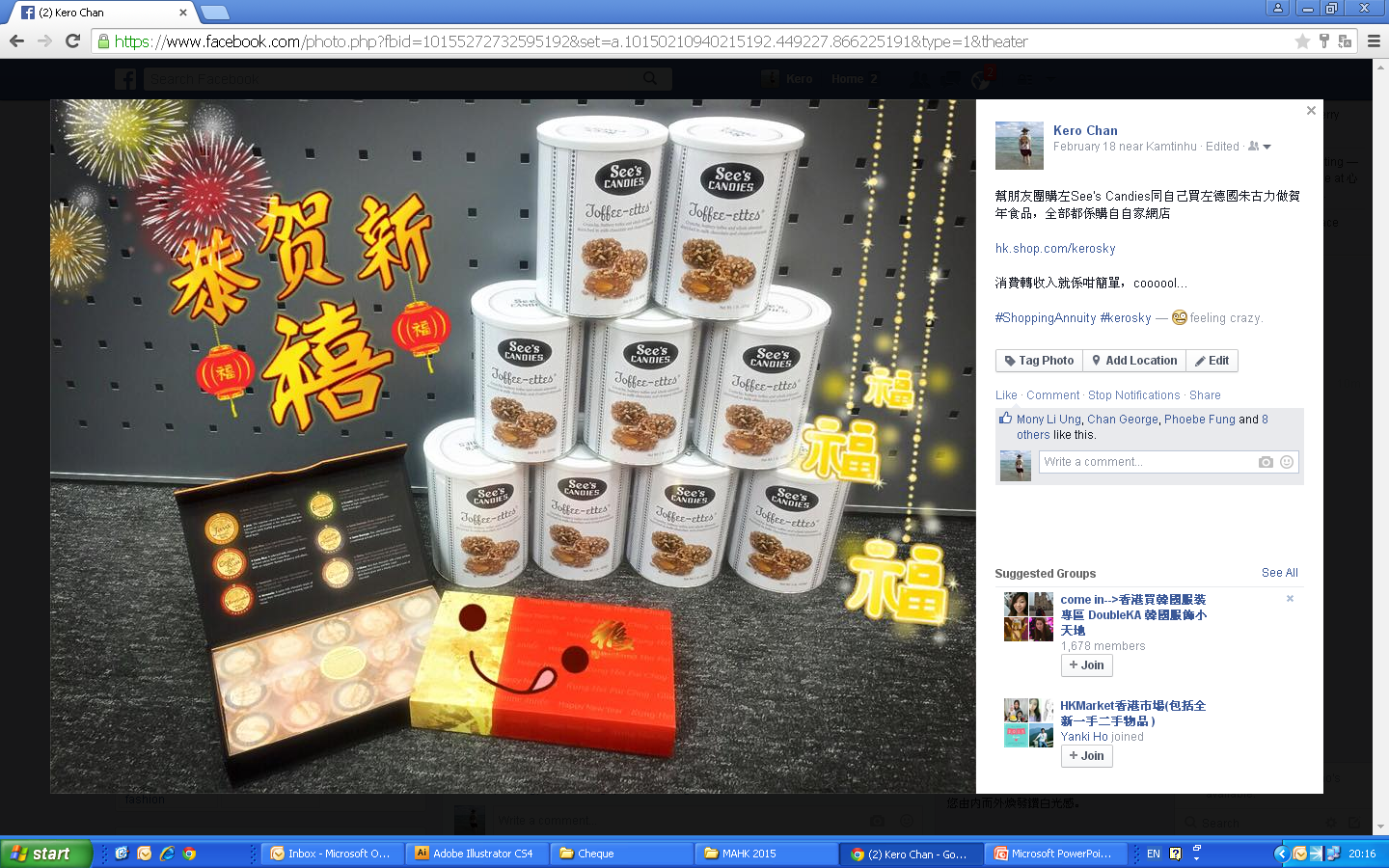 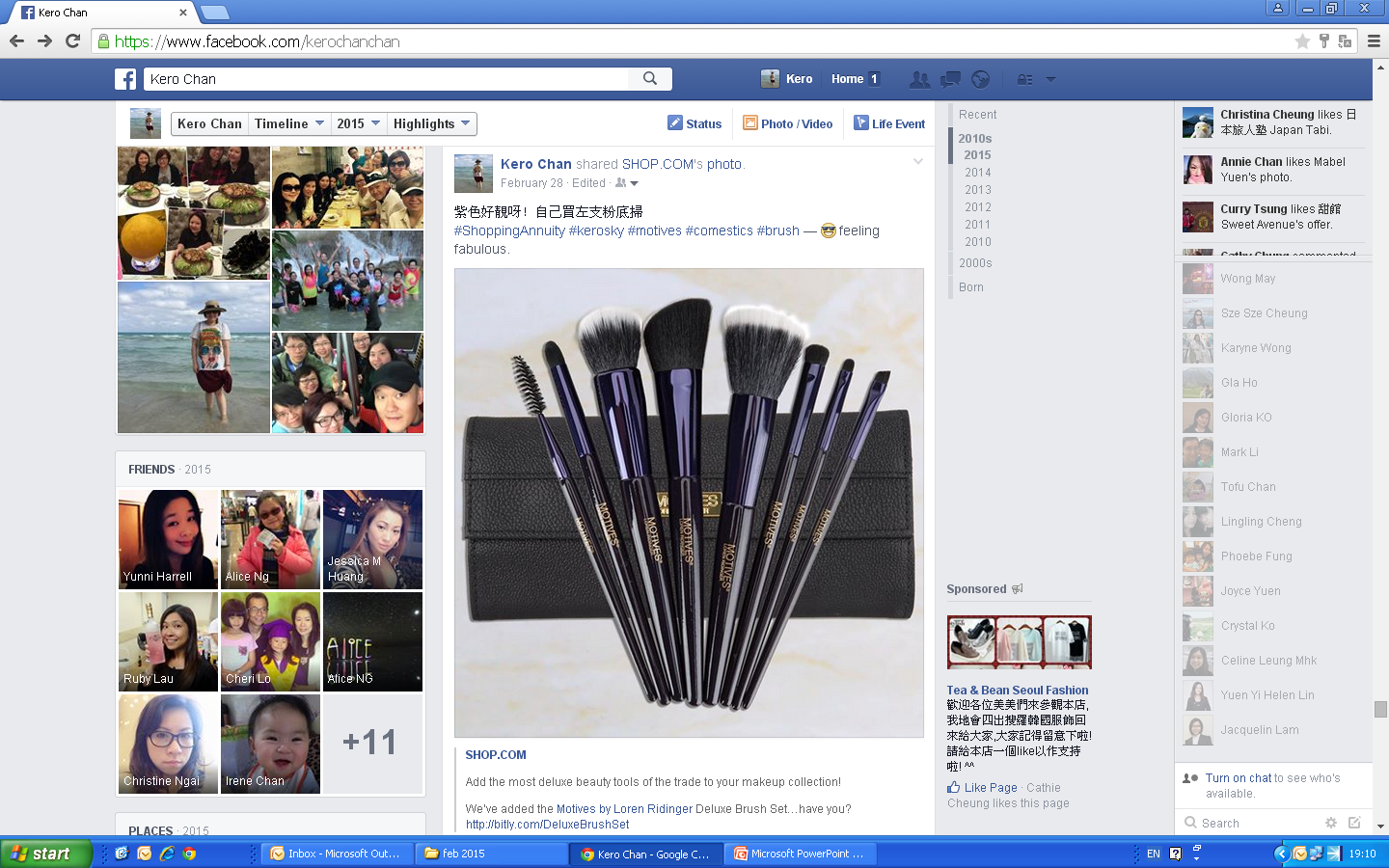 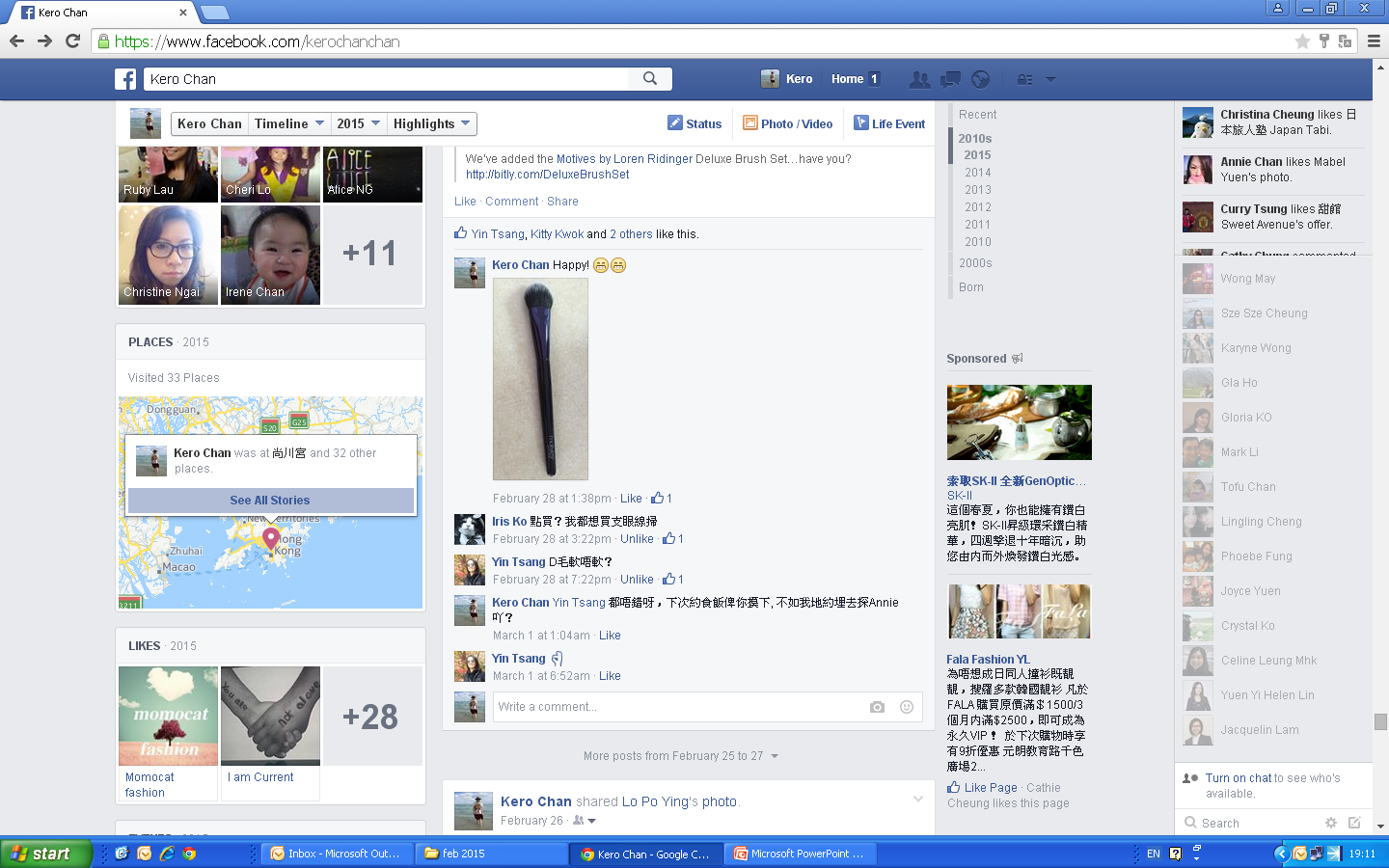 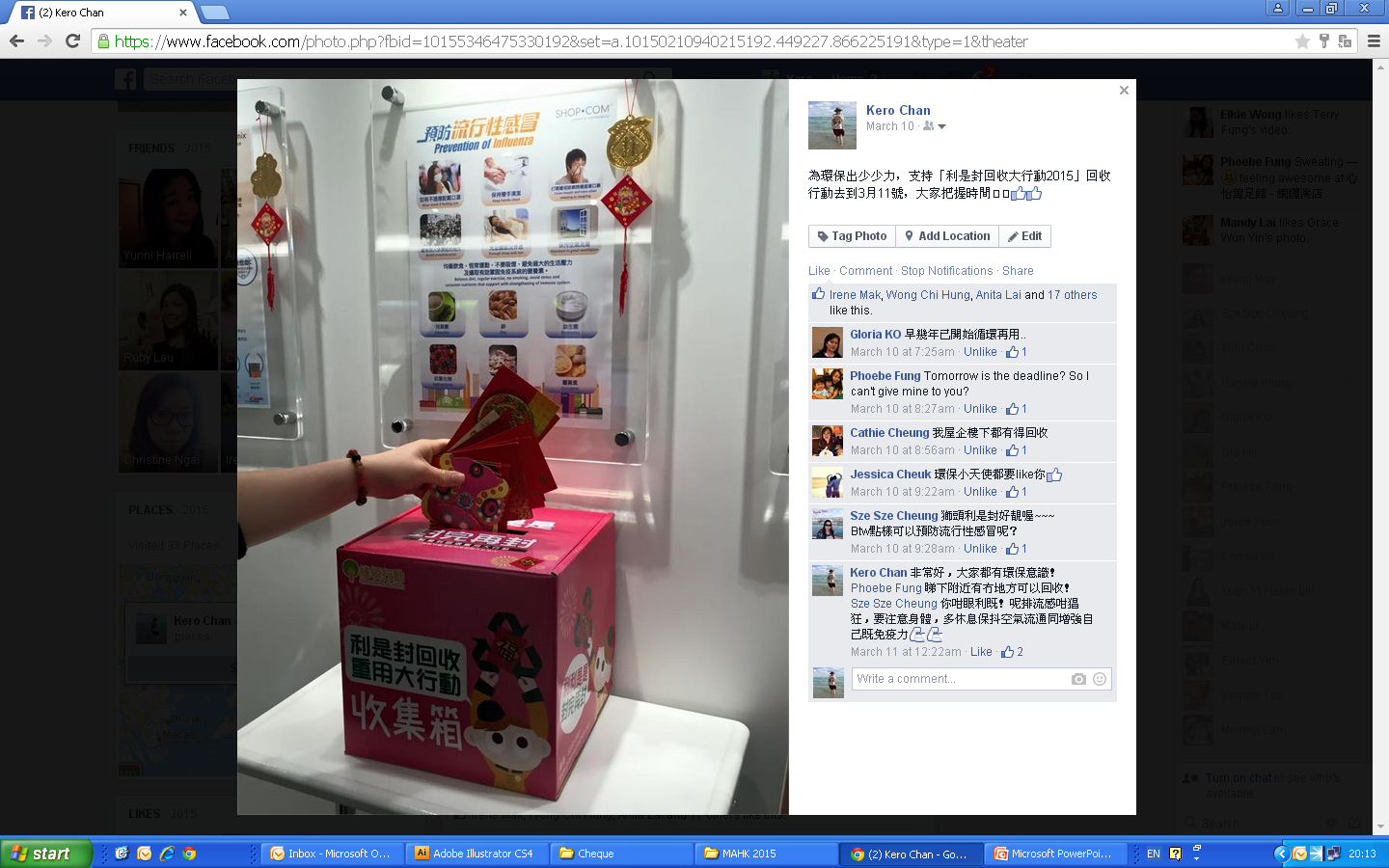 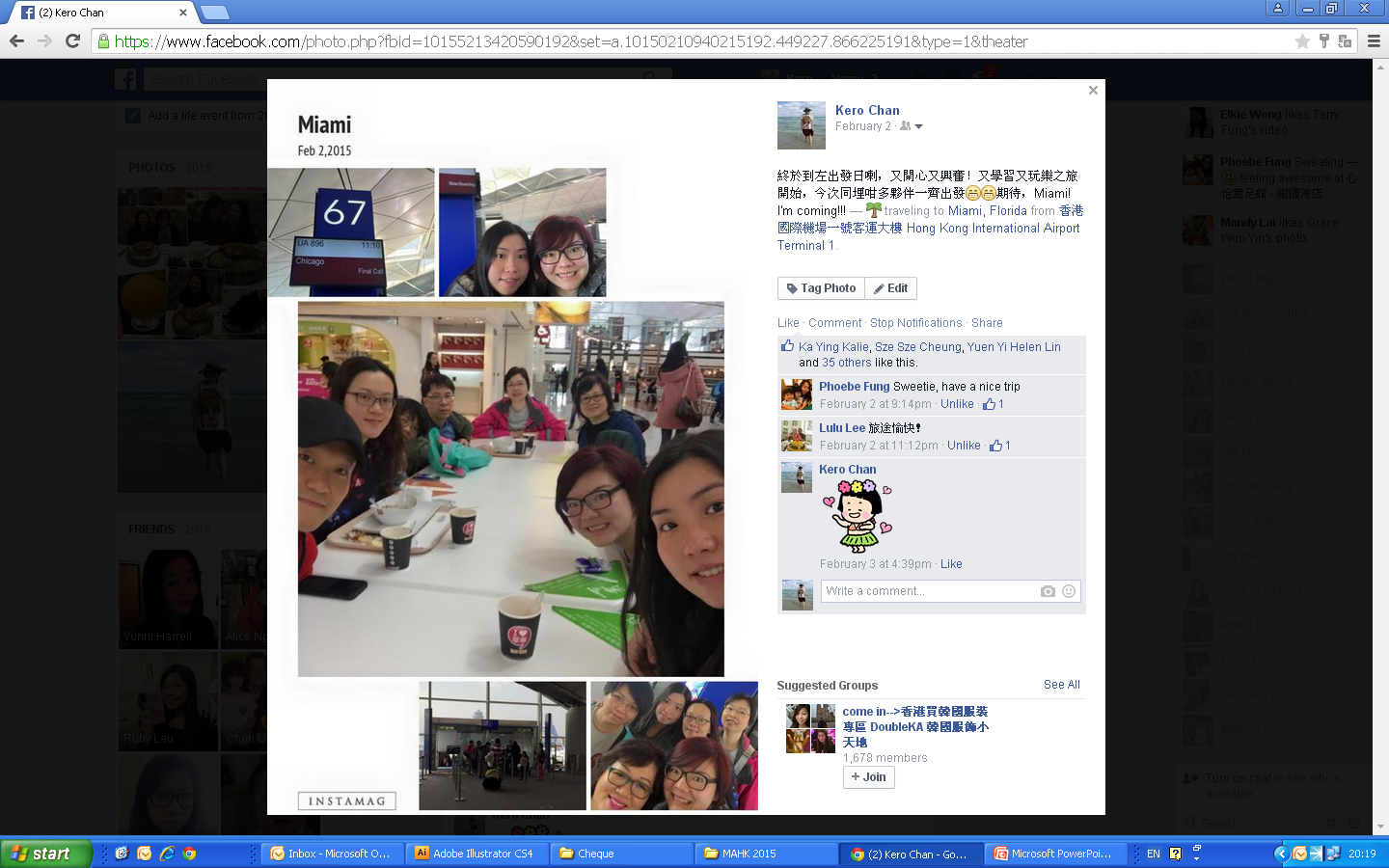 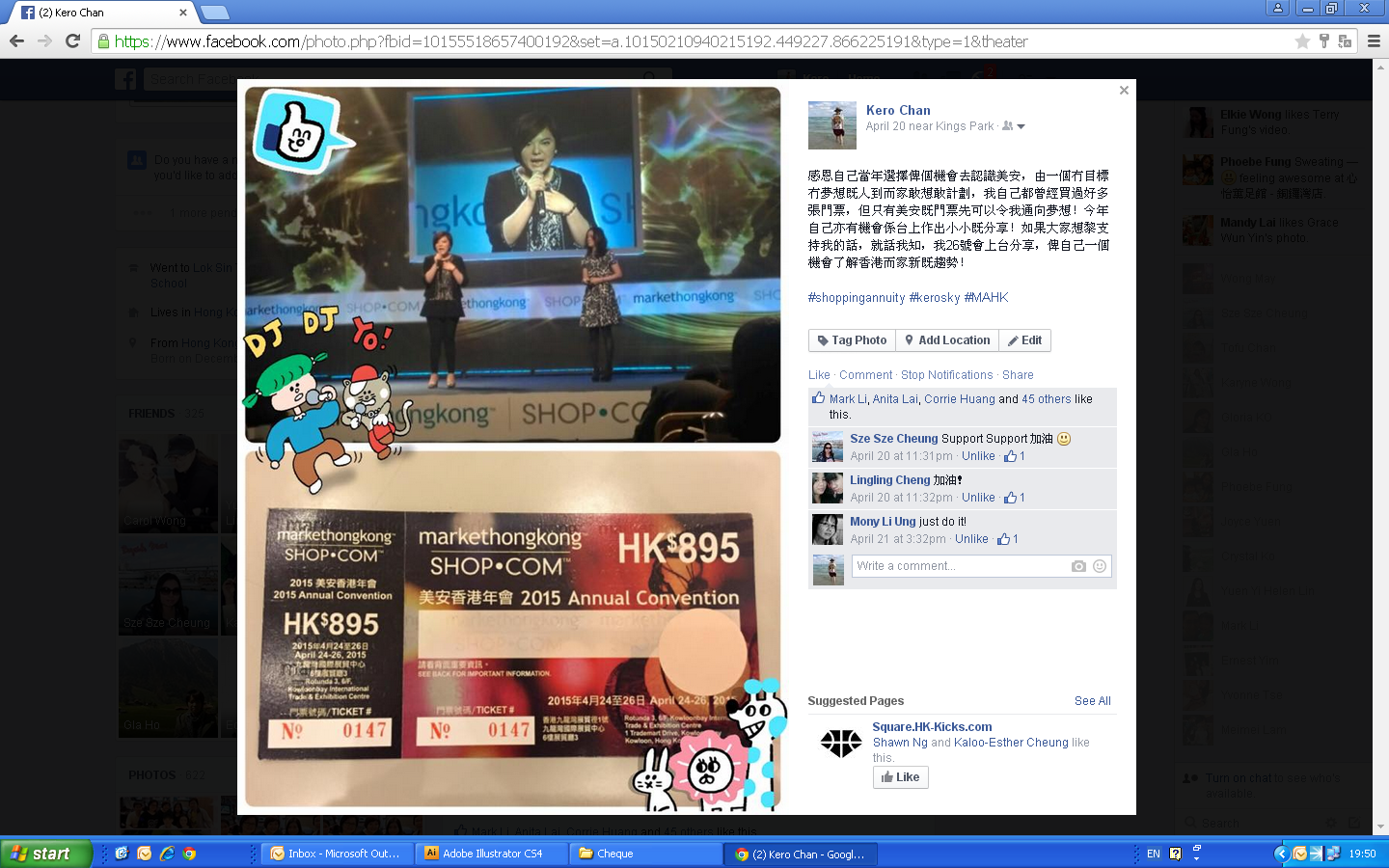 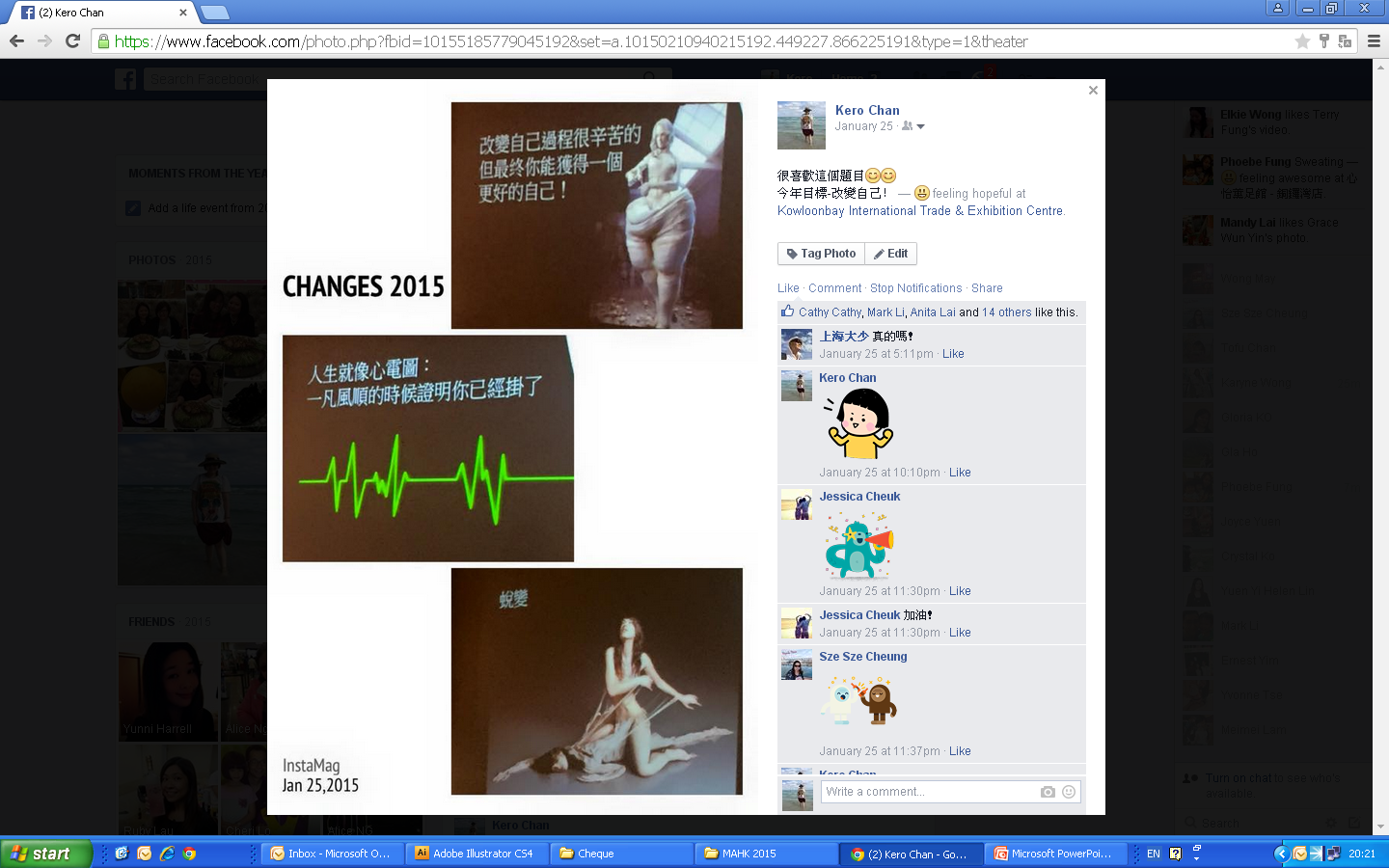 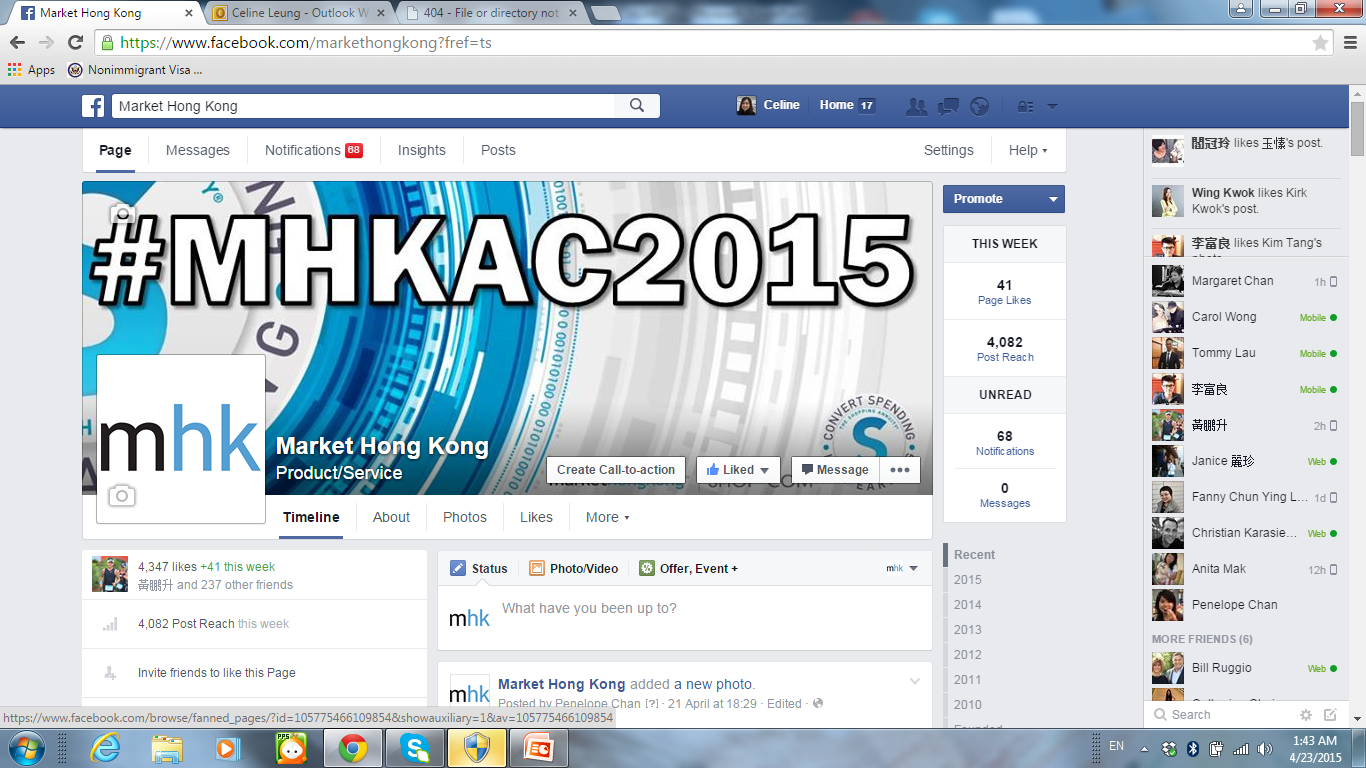 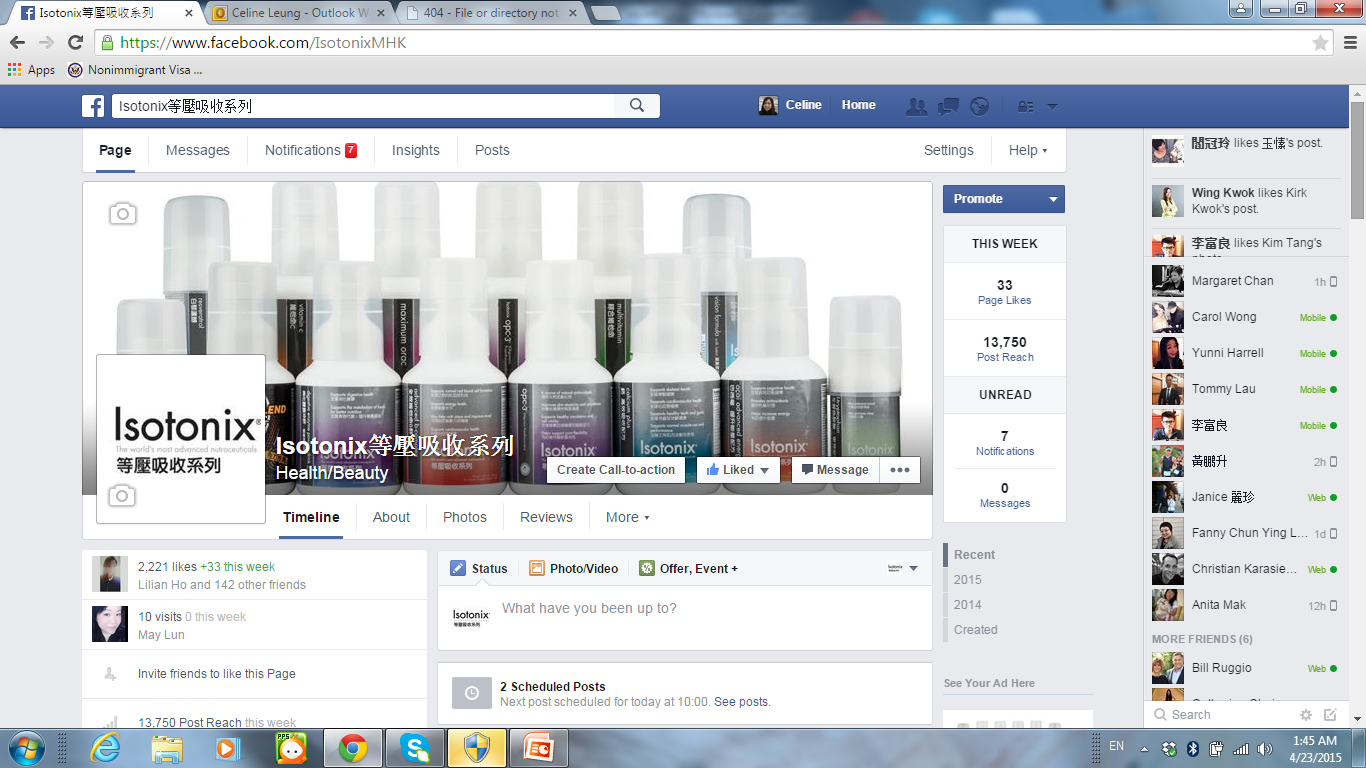 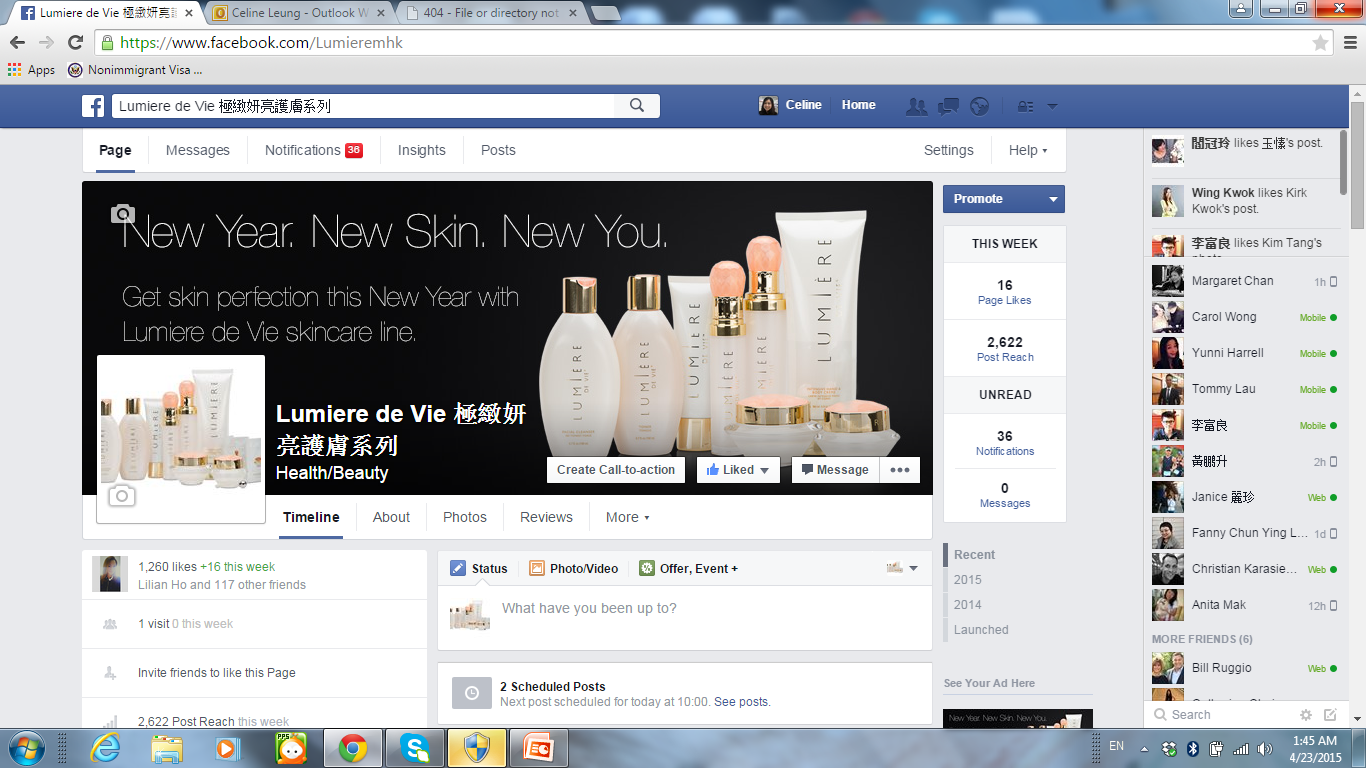 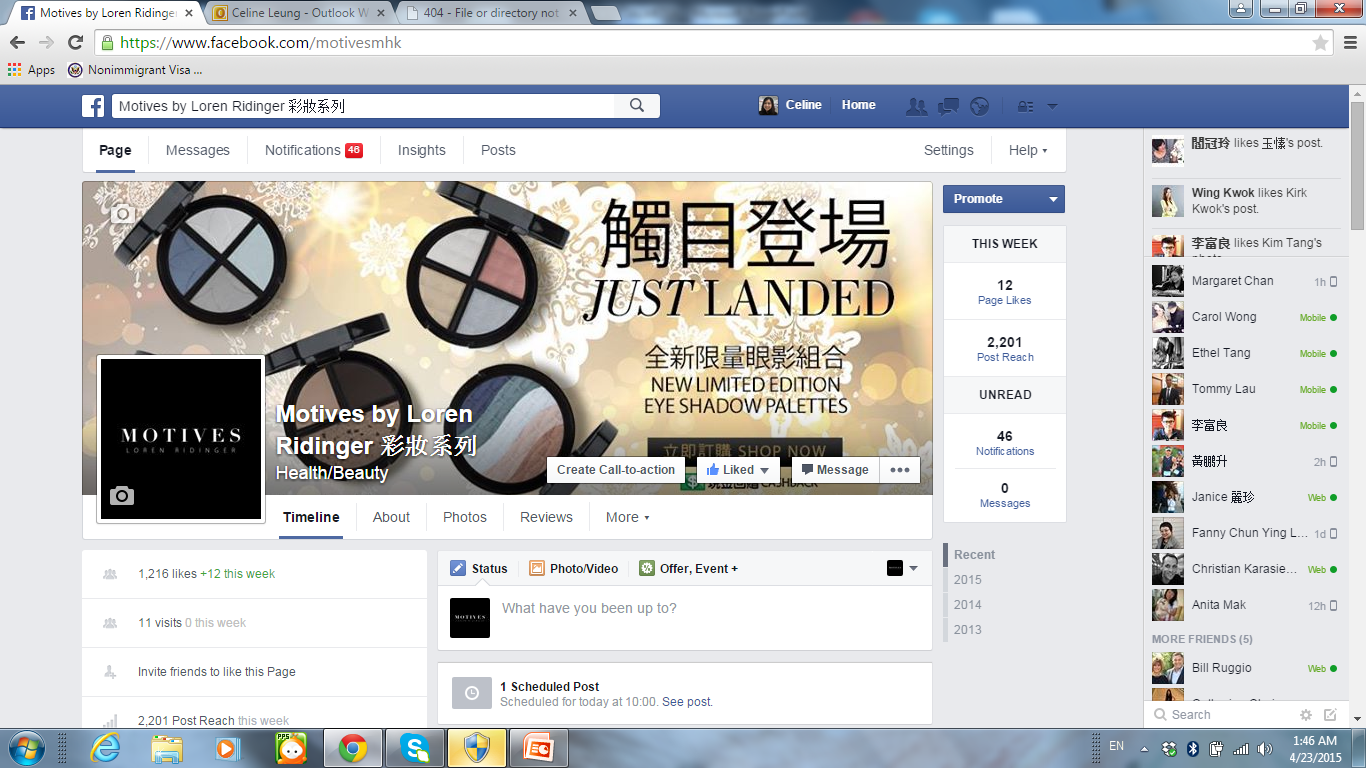 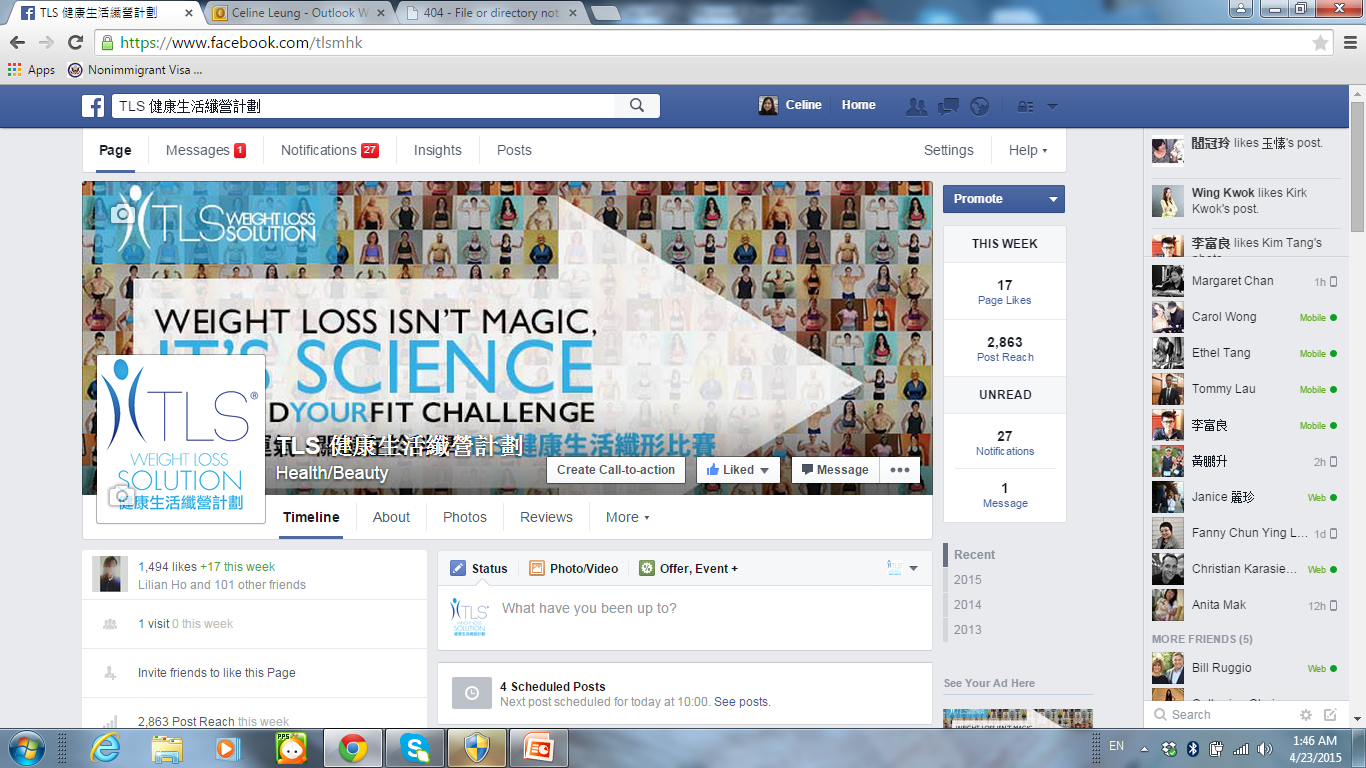 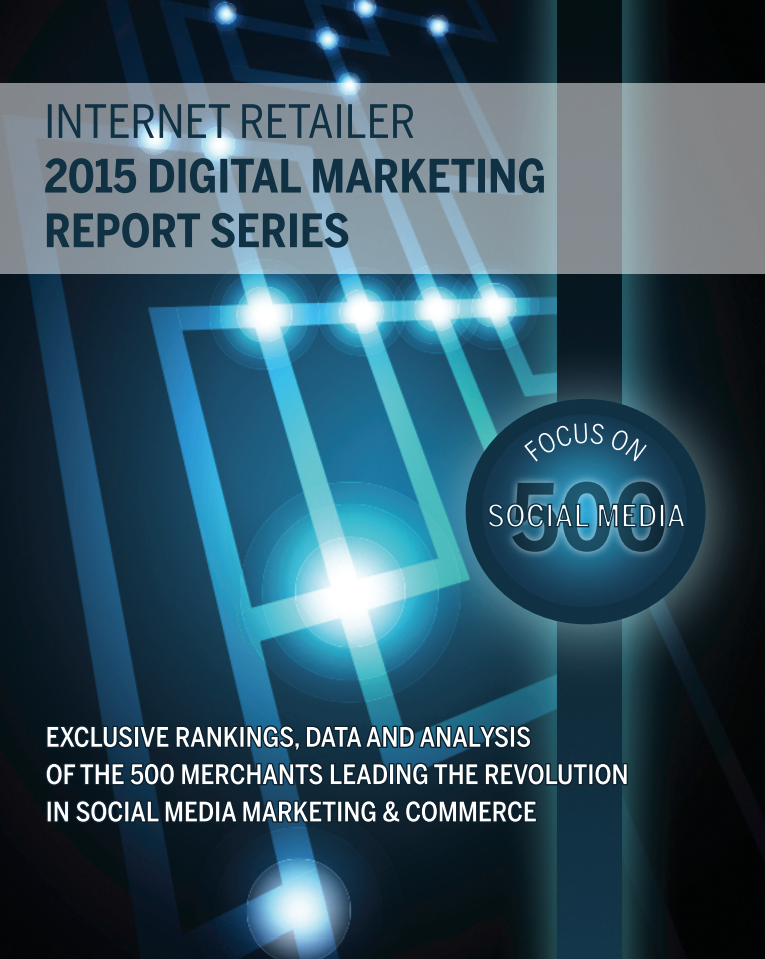 SHOP.COM Ranked #46 Social Media Influencers
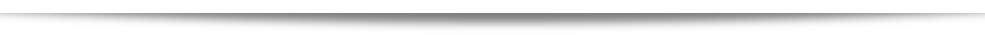 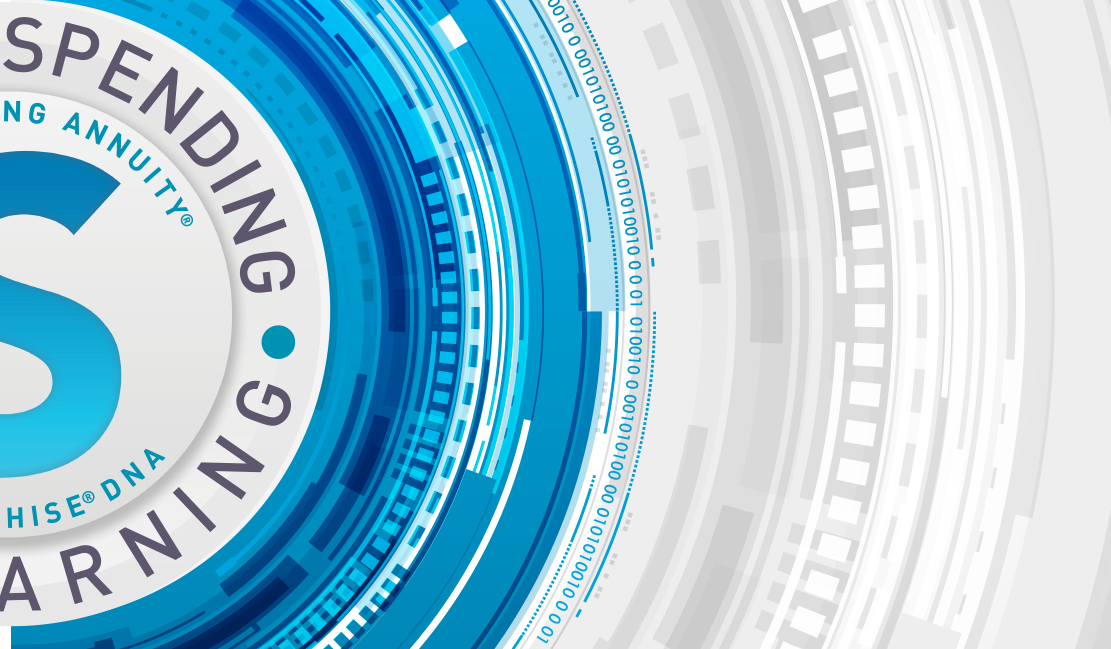 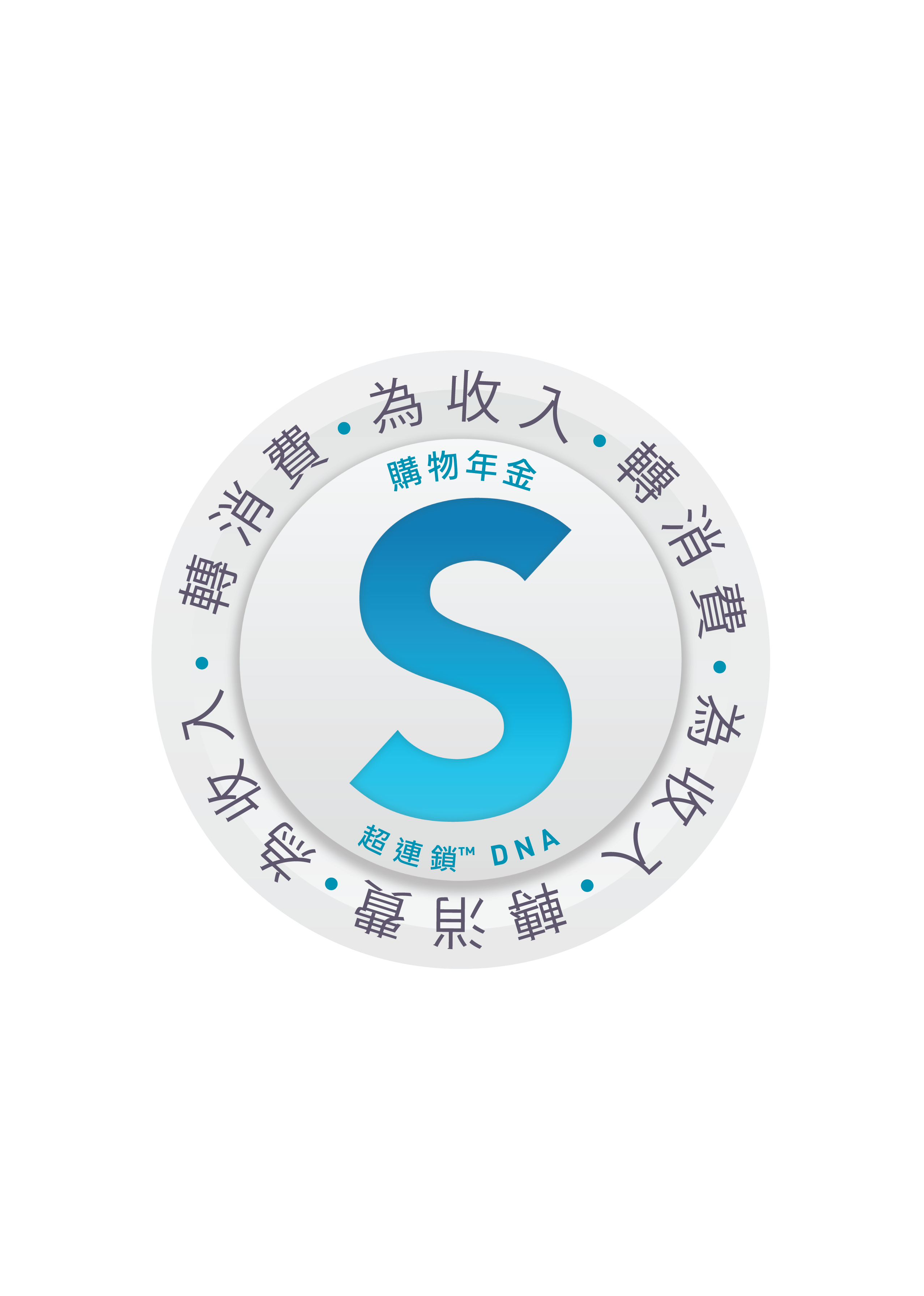 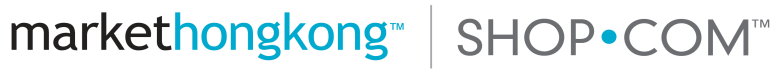